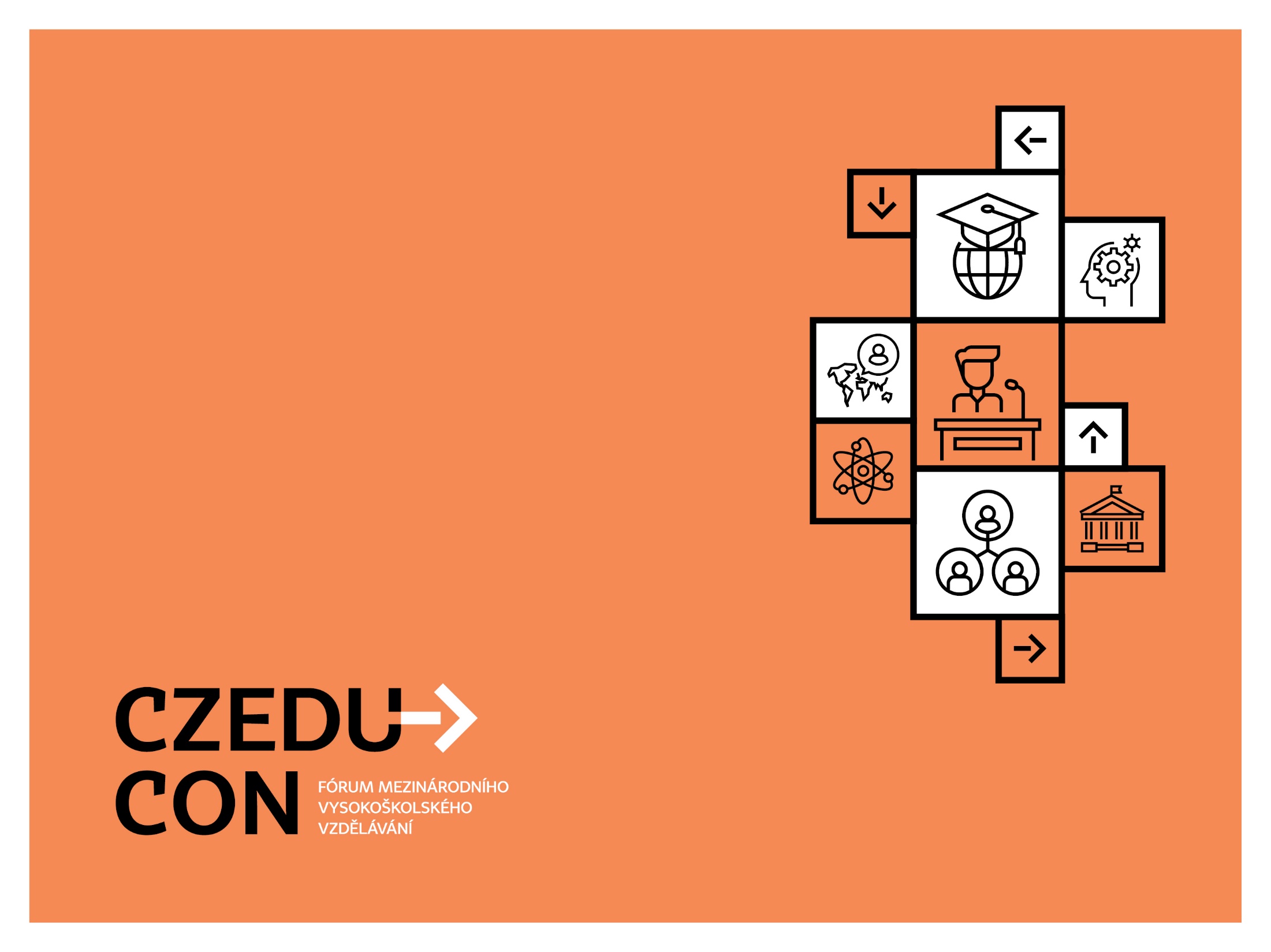 Česko-rakouské poznáváníprostřednictvím projektů programu AKTION ČR-Rakousko
08. 11. 2018
Milan JEŘÁBEK, PřF MU
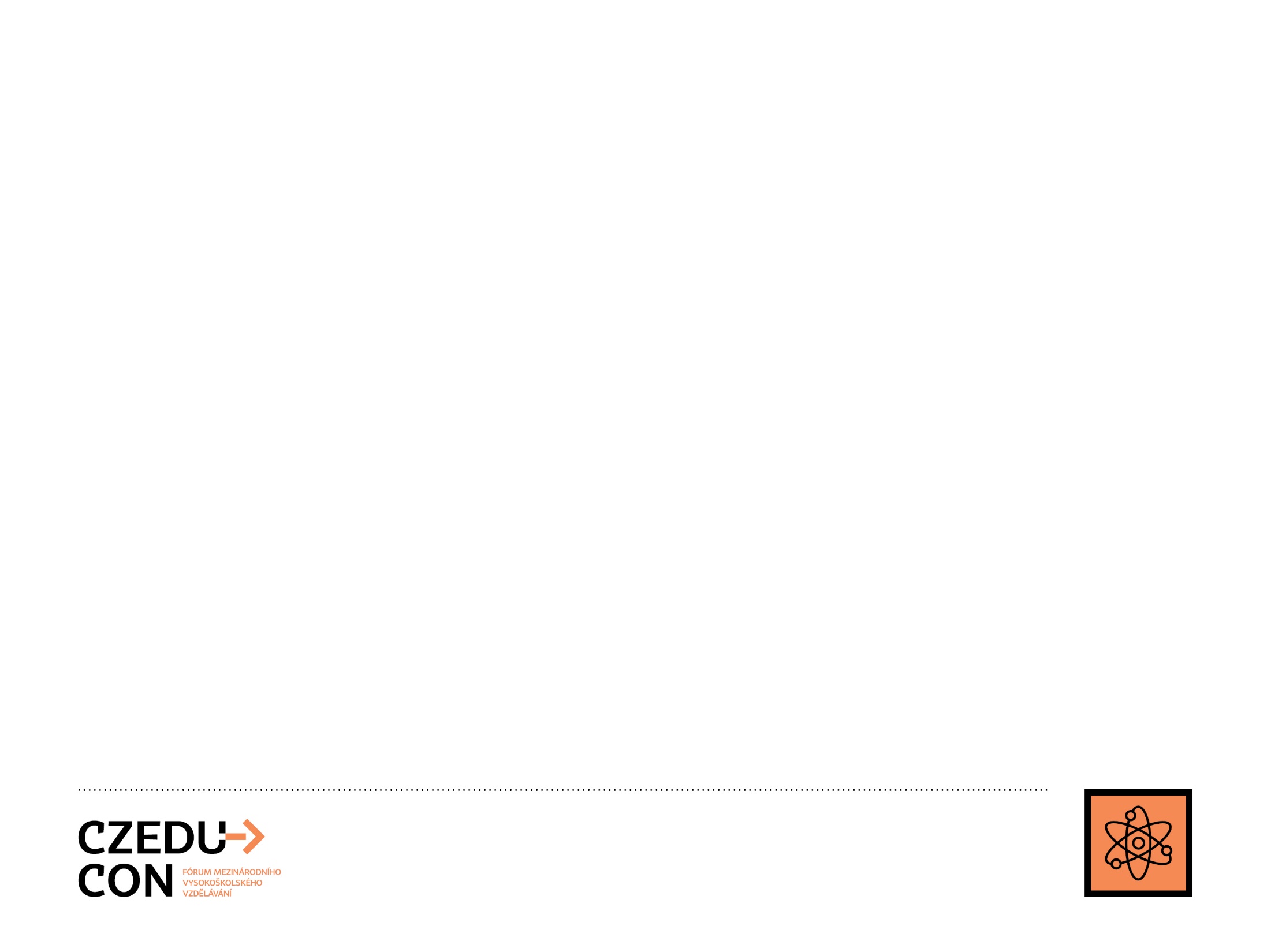 CV / odborné zaměření
Docent na Geografickém ústavu Přírodovědecké fakulty Masarykovy univerzity, v Brně
Dlouhodobý zájem o problematiku českého pohraničí, dříve – během působení v Sociologickém ústavu AV ČR a na Univerzitě J. E. Purkyně v Ústí n. L. – zejména česko-německého resp. česko-saského, a to i v praktické rovině jako ko-předseda odborné pracovní skupiny Regionální rozvoj při Euroregionu Elbe/Labe. 
Absolvent Katedry sociální geografie a regionálního rozvoje na PřF UK (RNDr., Ph.D.), habilitace na Univerzitě Komenského v Bratislavě v oboru Regionálna geografia. 
Publikační činnosti, vedle již uvedeného, se týká území severozápadních Čech (Ústeckého kraje), od 2013 česko/moravsko-rakouské pohraničí ve spolupráci s relevantními partnery (Univeristät Wien, Donau-Universität Krems).
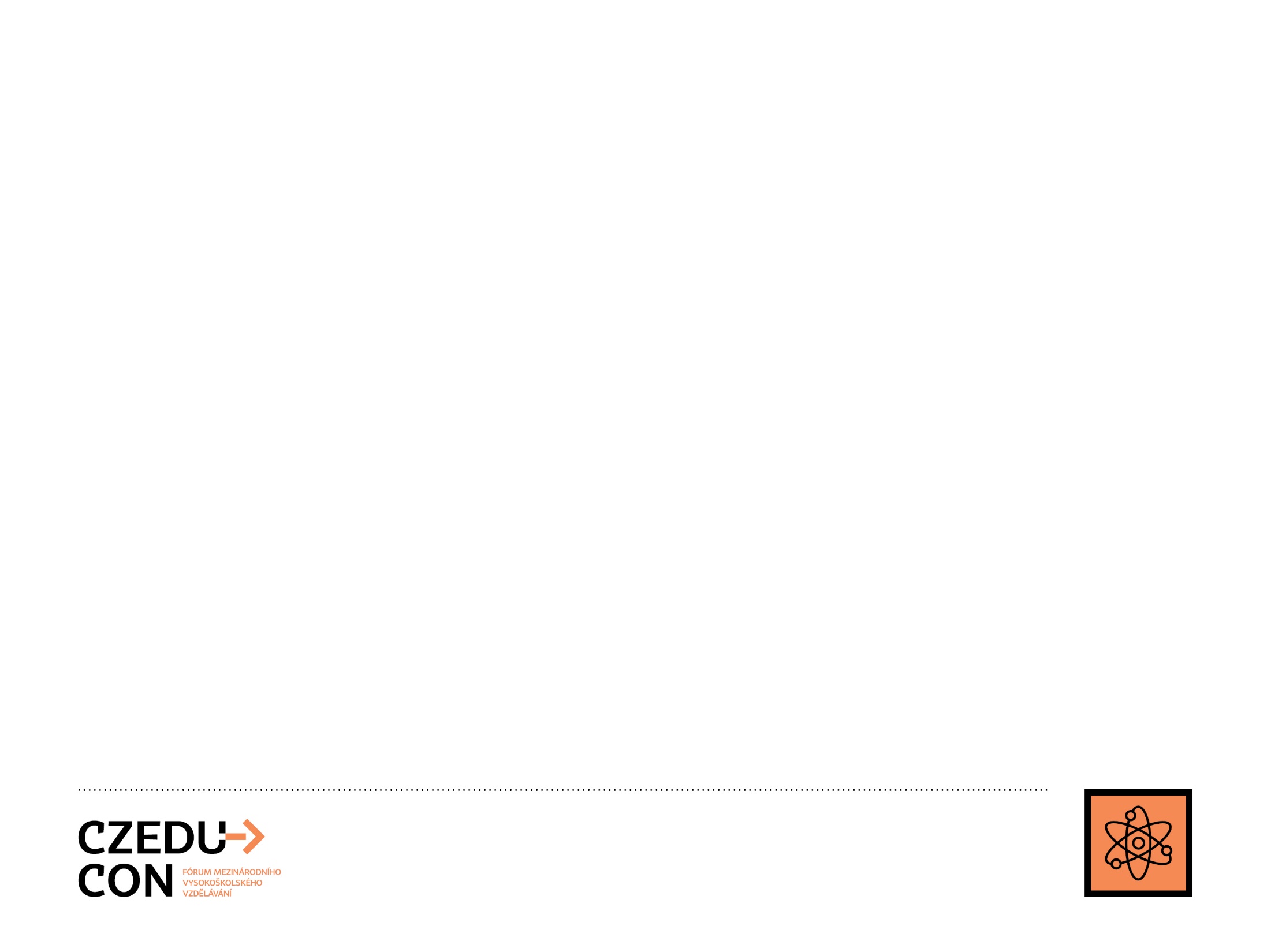 Paradigmata společných projektů a aktivit
Společná historie x 100 let samostatných států
Vzájemné česko-rakouské (historické) vazby a působení, ovlivňování, poznávání
Současnost, blízkost či „dištanc“
Sousedská problematika, podpora prostřednictvím unijních programů
Odlišný jazyk, mentalita?
Periferní/příhraniční území, zaostávající z hlediska regionální politiky
Konkrétní případy/projekty jako best practices
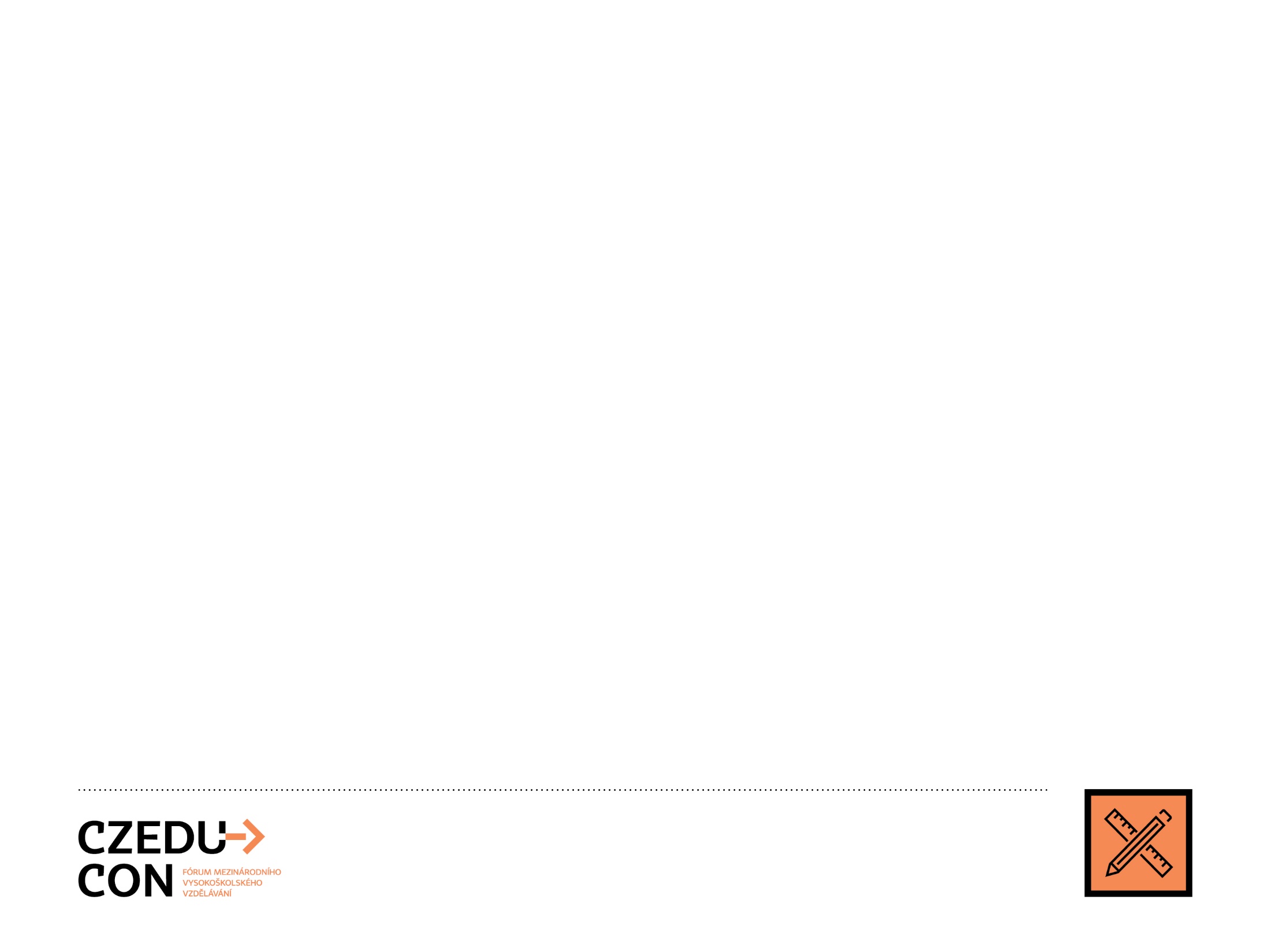 Od železné opony k Evropě bez hranic / integraci v regionálním rozměru
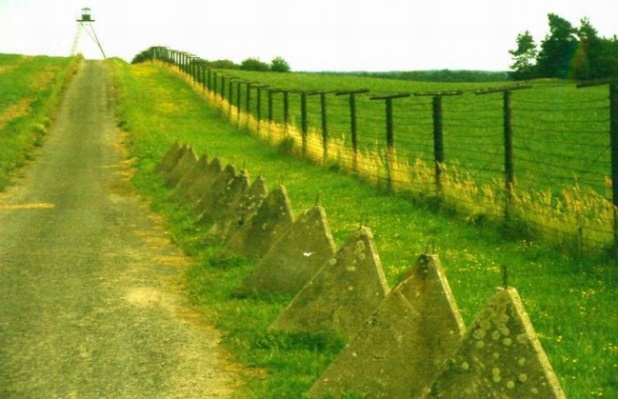 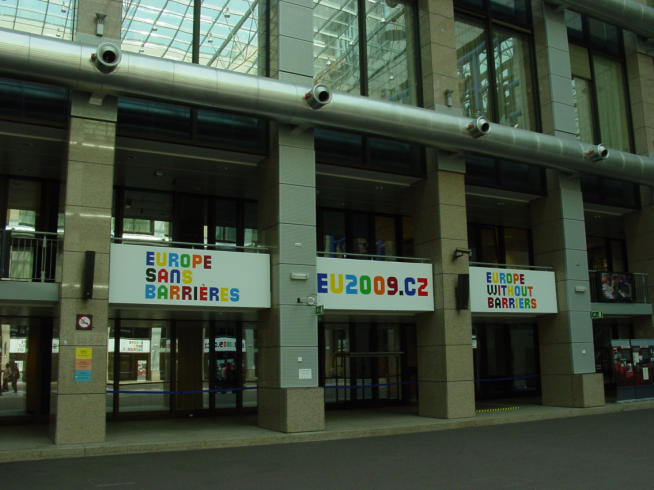 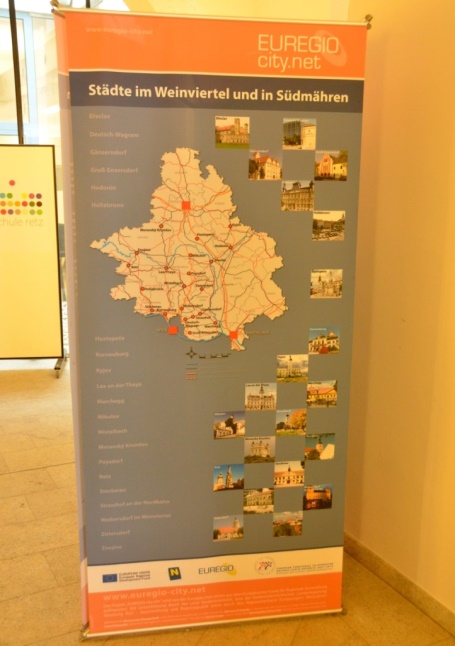 „Přestože z geografického hlediska stojí na periferii, tvoří hraniční regiony v našem epochálním projektu centrální prvek. Byly důvodem mnoha krvavých válek v minulosti, a musí se proto stát hnací silou našeho vývoje v budoucnosti (PRODI in GABBE, von MALCHUS 2001)
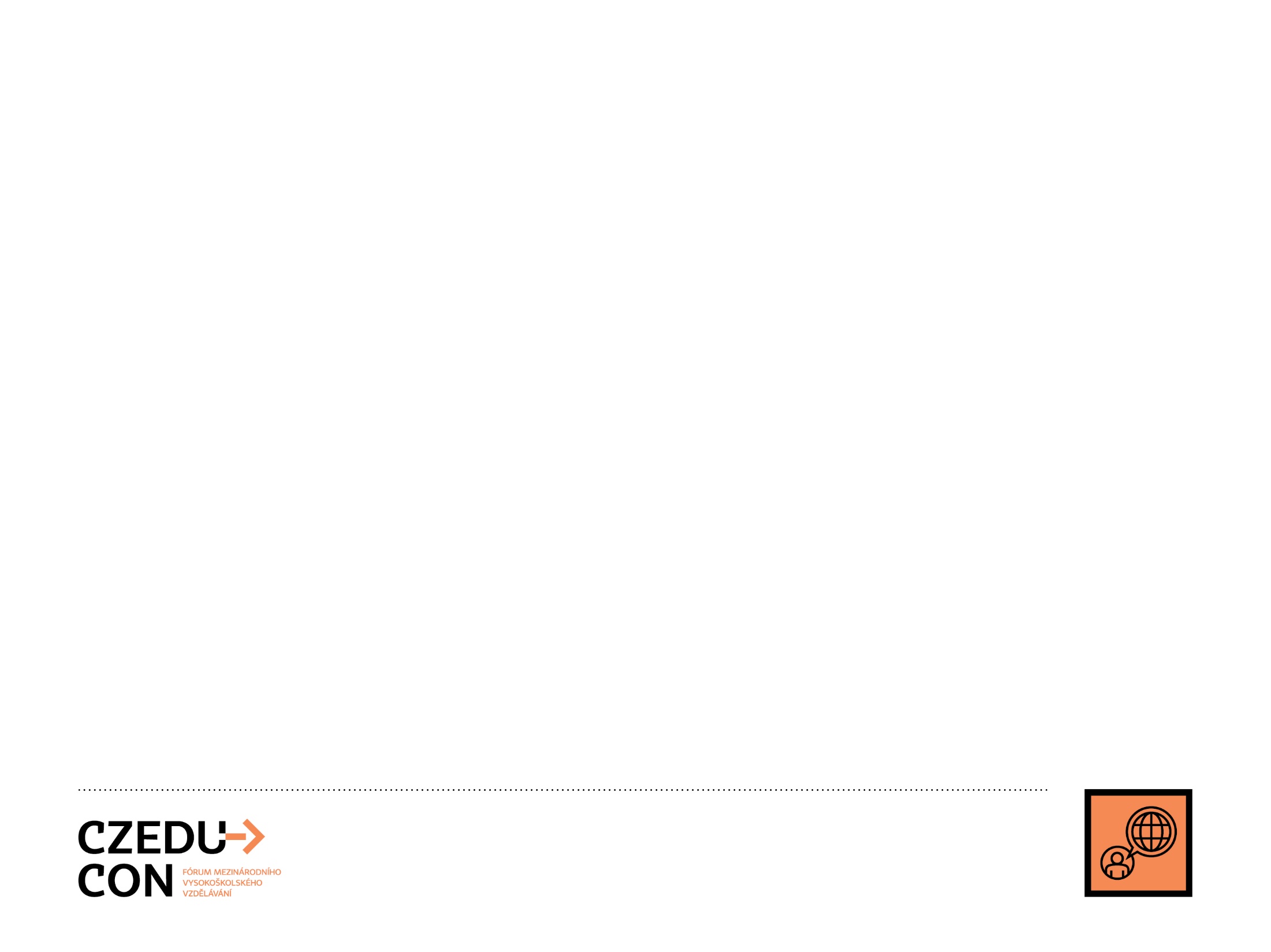 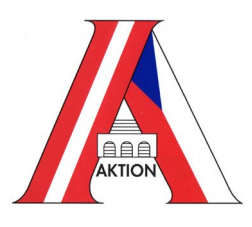 Společné projekty MU a UNIVIErealizované s podporou programu AKTION
1. Transformace pohraničí na příkladu jihomoravského- dolnorakouského regionu (TransReg)Transformation des Grenzraumes am Beispiel einer niederösterreichisch-südmährischen Region (č./Nr. 74p1) 2. CZ-AT: Hranice – spolupráce – partnerství na příkladu změn v ekonomice, vědě a každodenní kultuře Grenzen – Kooperationen – Partnerschaften am Beispiel des Wandels in Wirtschaft, Wissenschaft und Alltagskultur (č./Nr. 78p9)
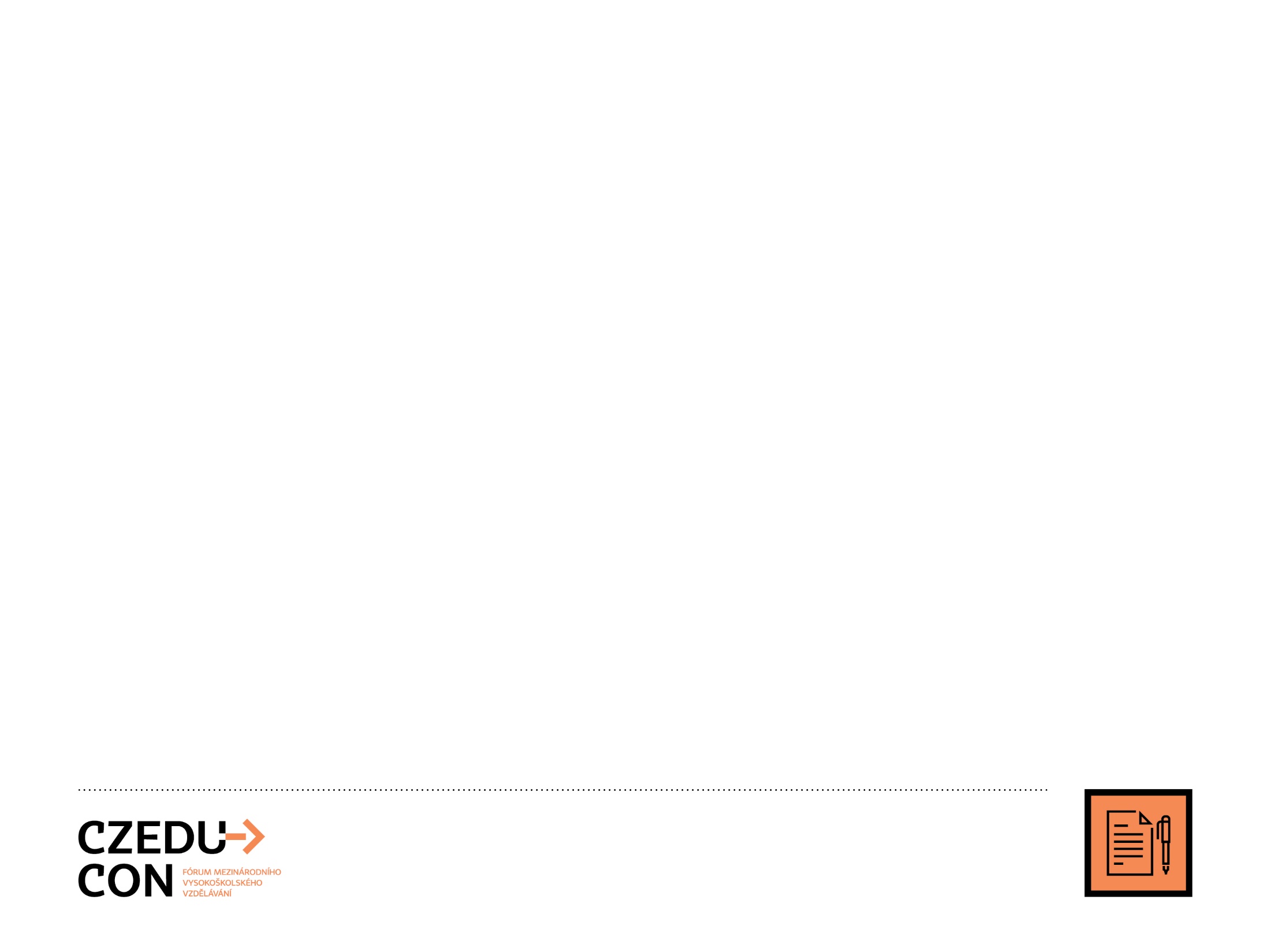 Partneři
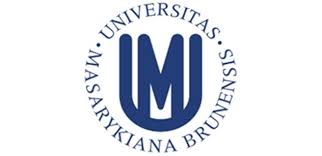 Masarykova univerzita
Přírodovědecká fakulta
Geografický ústav
Universität Wien
Institut für Geographie und Regionalforschung
M. HEINTEL, N. WEIXLBAUMER
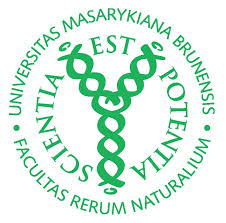 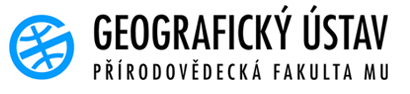 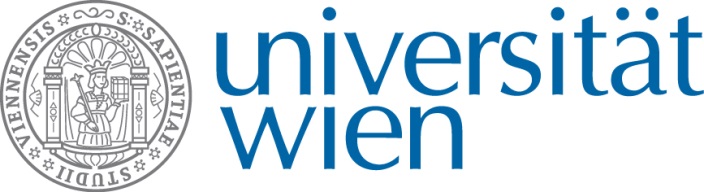 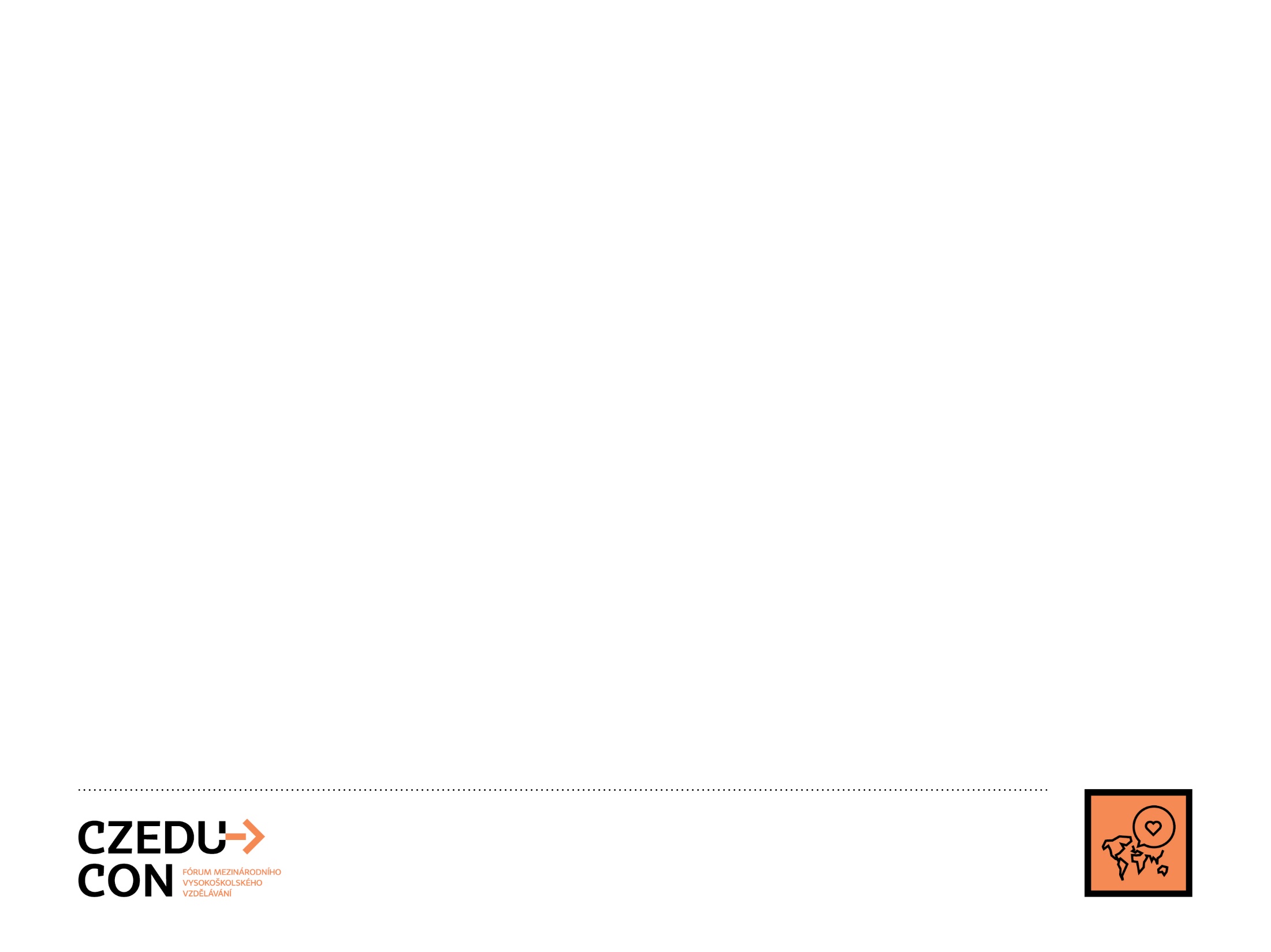 Stručný popis projektu
Česko-rakouské pohraničí, v projektu zastoupené příhraničním pásem Jihomoravského kraje a spolkové země Dolní Rakousy, představuje specifické periferní území. S nedávnými historickými mezníky (1989, 2004, 2011) však získalo nový rozvojový impulz.   Do jaké míry bylo této situace dosud využito? 
Projekt zachycuje dosavadní vývoj a aktuální socioekonomickou situaci na základě popisu prostřednictvím obvyklých ukazatelů / dat statistické povahy, jakož i vlastního dotazníkového šetření u obyvatelstva a interview se starosty vybraných obcí. Byl realizován od prosince 2015 do října 2016. 
Aktivity vysokoškolských studentů byly zarámovány workshopy: úvodní interního charakteru a závěrečný k představení výsledků a reflexi veřejnou správou.
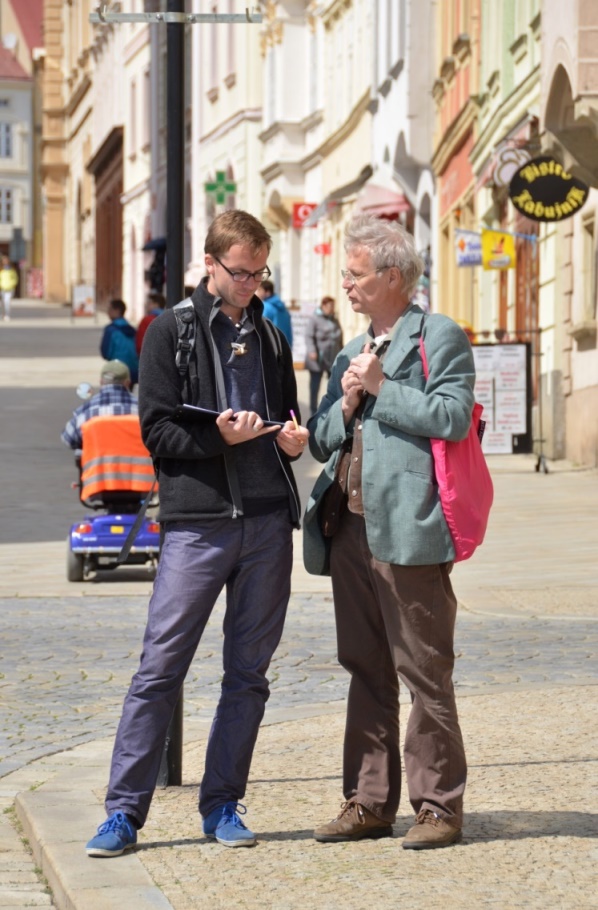 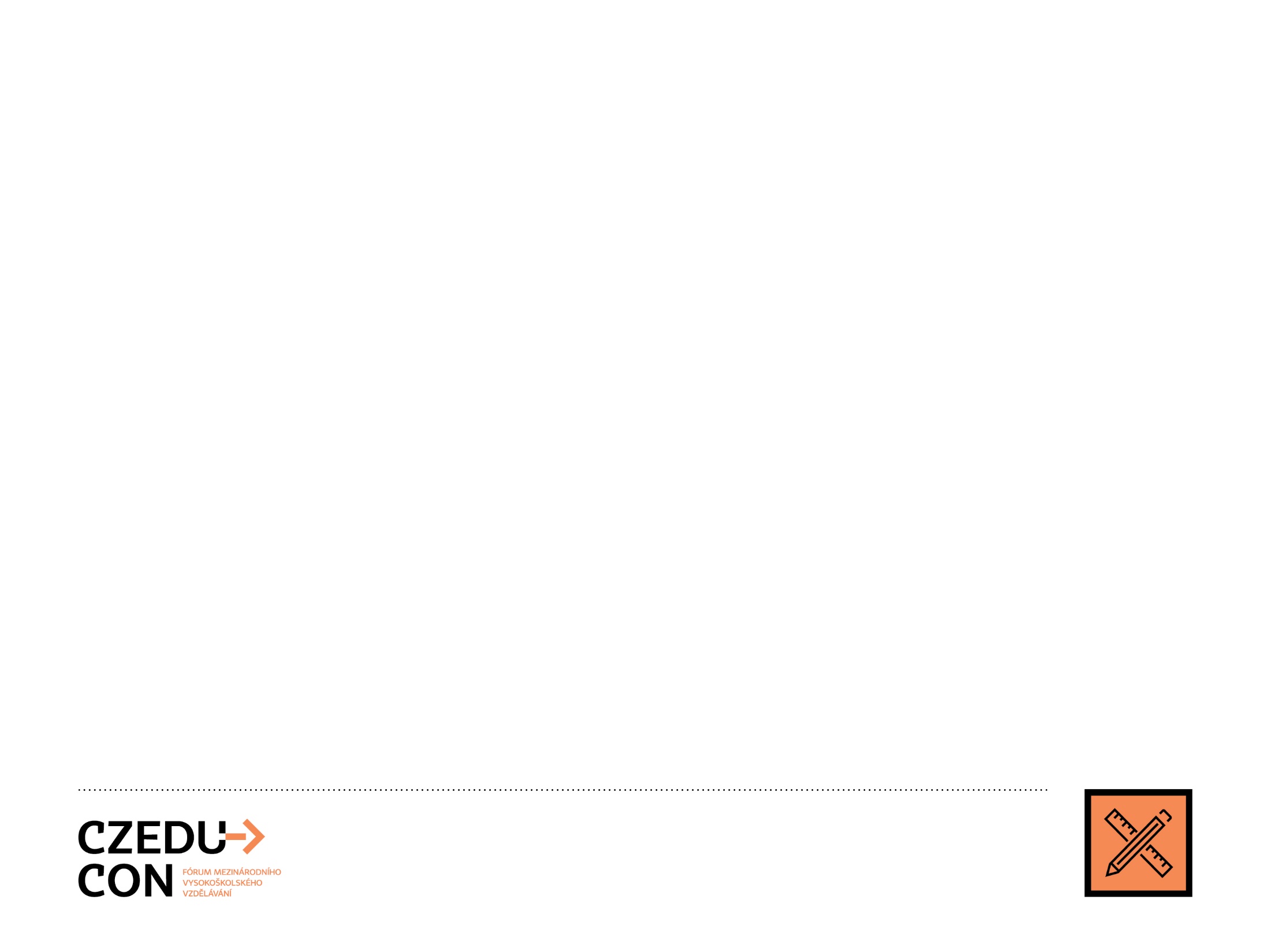 Dotazníkové šetření u obyvatelstva
Cílová skupina: 
obyvatelstvo starší 15 let na základě kvótního výběru (záměr cca 300 respondentů na každé straně)
Tazatelé: 
studenti geografie ve smíšených skupinách, CZ 20, AT 90
Dotazník
26 otázek + identifikace respondentů
Realizace: 
25. – 28. 4. 2016, základna: MENDELU Lednice
Výsledný soubor: 
312 CZ, 446 AT
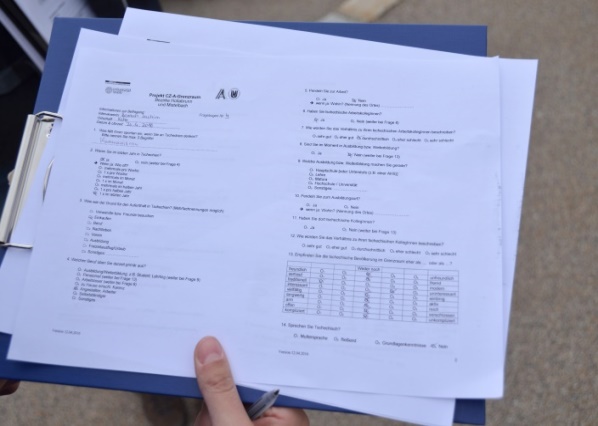 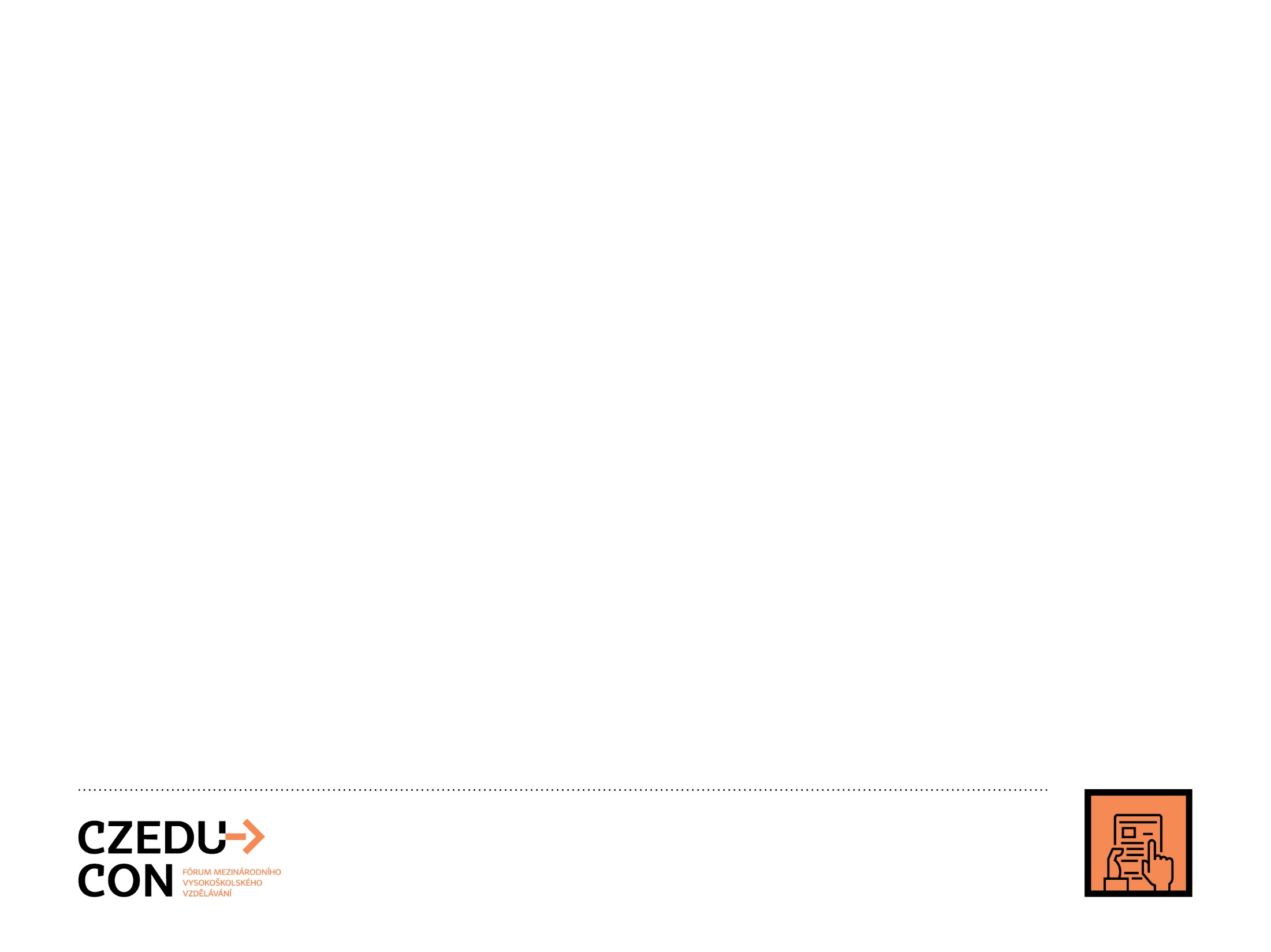 Strukturované rozhovory se starosty obcí
zaměření (bloky, otázky)
kooperace a komunikace, participace/pohled obyvatelstva, prostředky podpory, rámcové podmínky přeshraniční spolupráce, transformace, hodnocení a vyhlídky do budoucna
realizace
doba: AT 02/2015, CZ 04 a 10/2016
počet: 10+10
respondenti:
CZ-strana: Břeclav, Dolní Dunajovice, Hevlín, Hrušovany nad Jevišovkou, Lednice, Mikulov, Novosedly, Valtice, Šatov, Znojmo
AT-strana: Bernhardsthal, Falkenstein, Hadres, Haugsdorf, Hollabrunn, Laa an der Thaya, Mistelbach, Poysdorf, Ottenthal, Retz
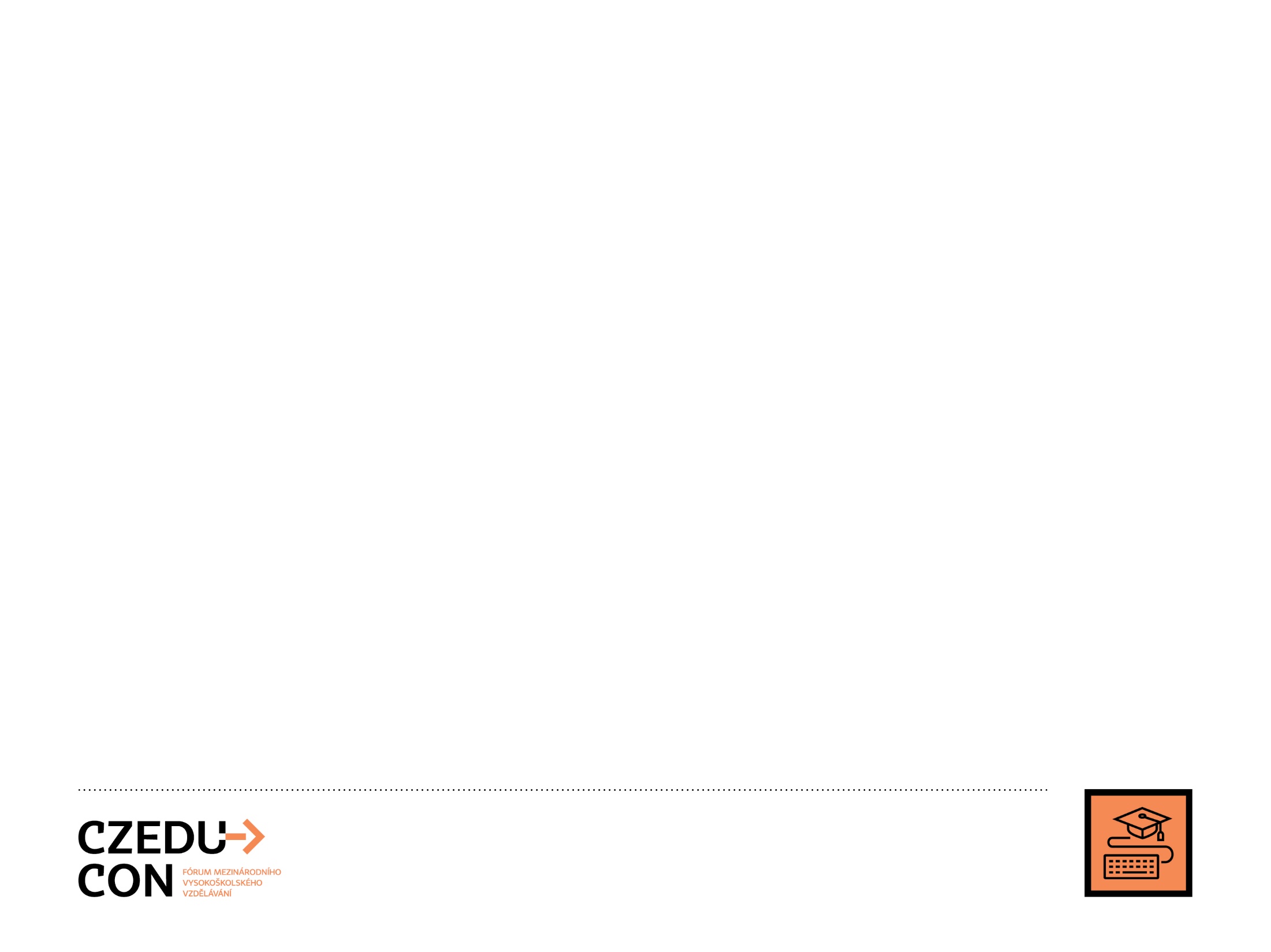 Asociace s názvem sousedního státu (max. 3 možnosti, výběr)
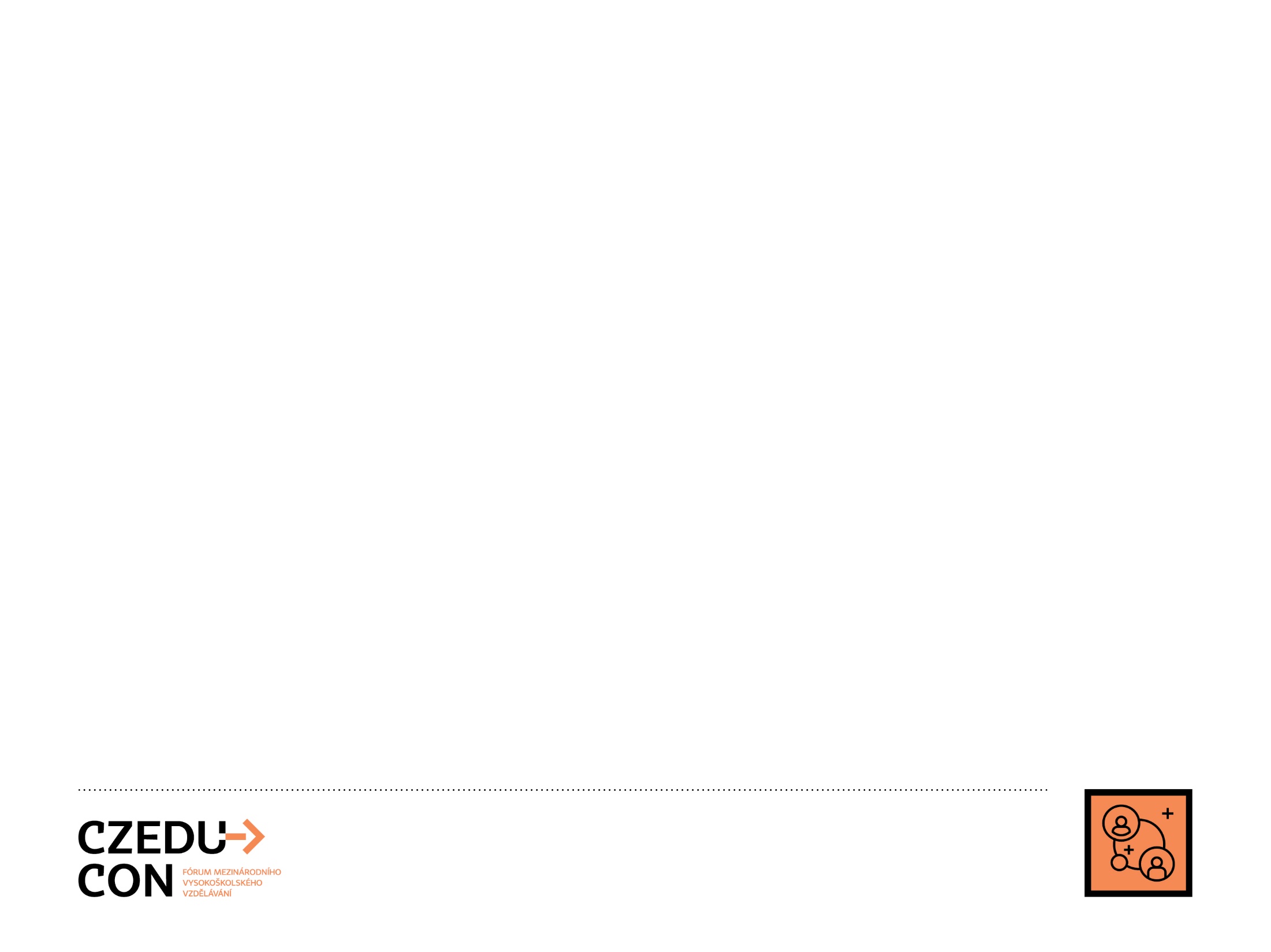 Změna po pádu železné opony (tematické oblasti, četnost)
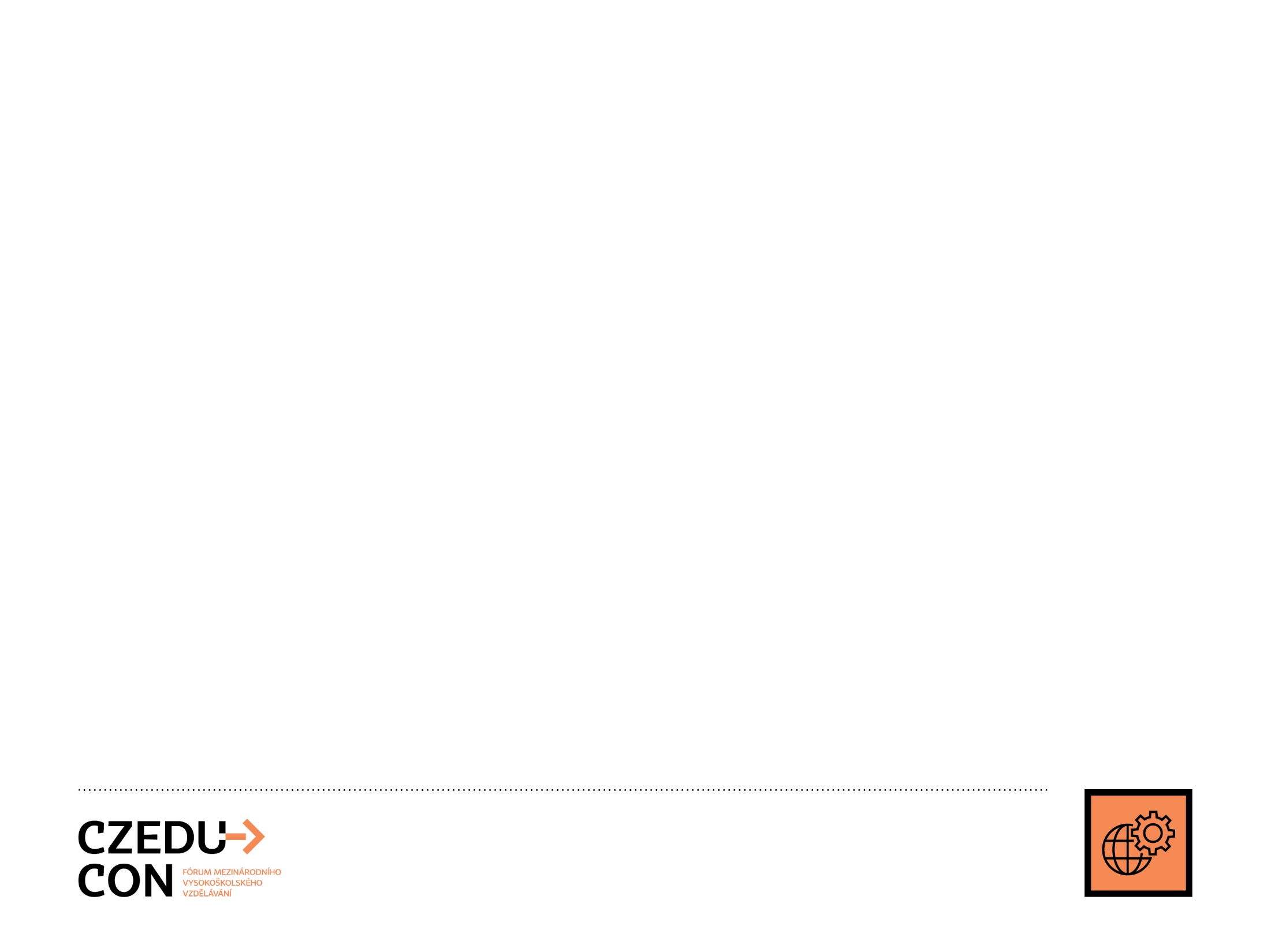 Vnímání obyvatel sousedního státu v příhraničí (vážený aritmetický průměr)
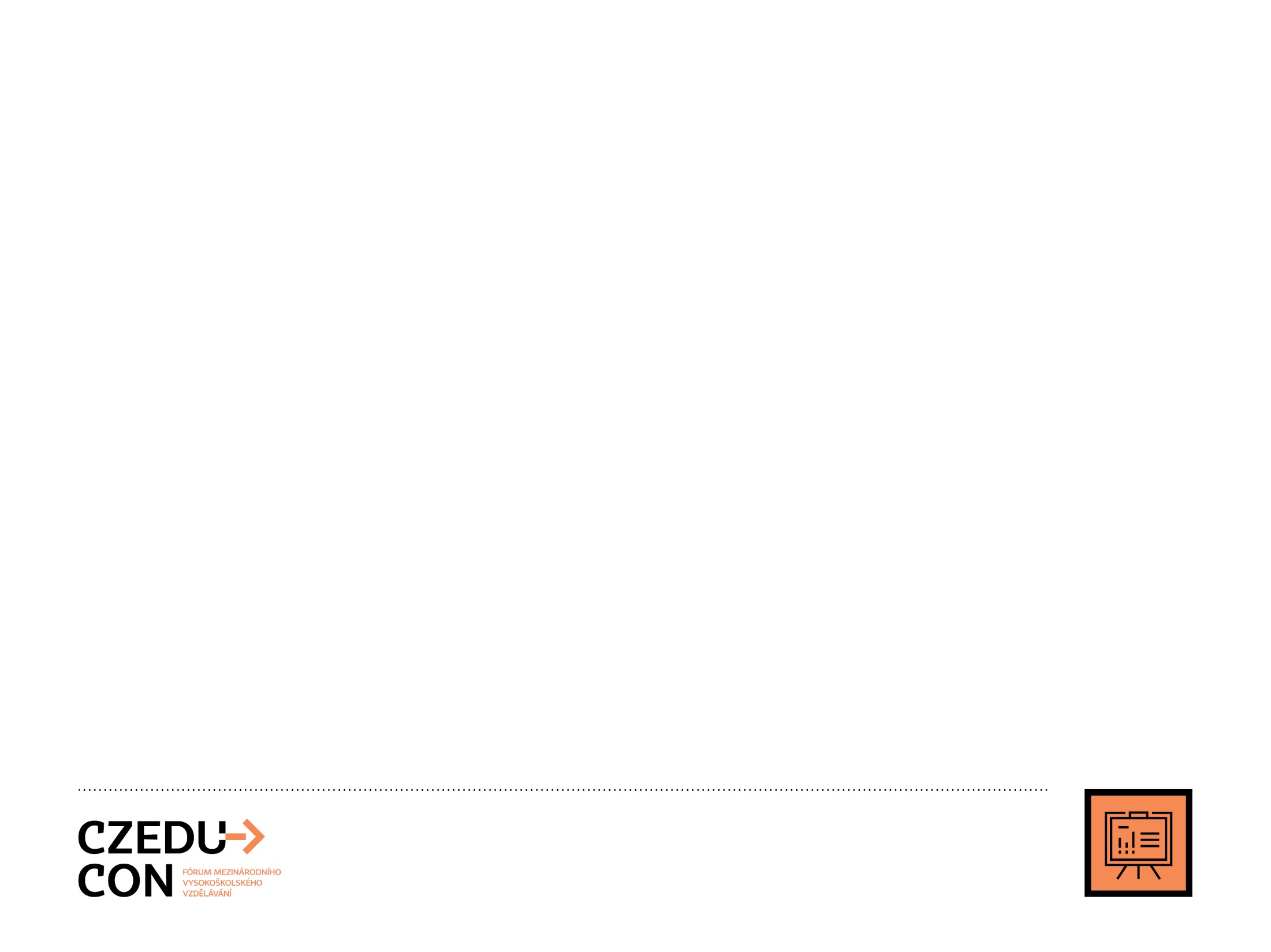 Znalost přeshraničních česko-rakouských projektů(otevřená otázka, tematické zařazení, výběr)
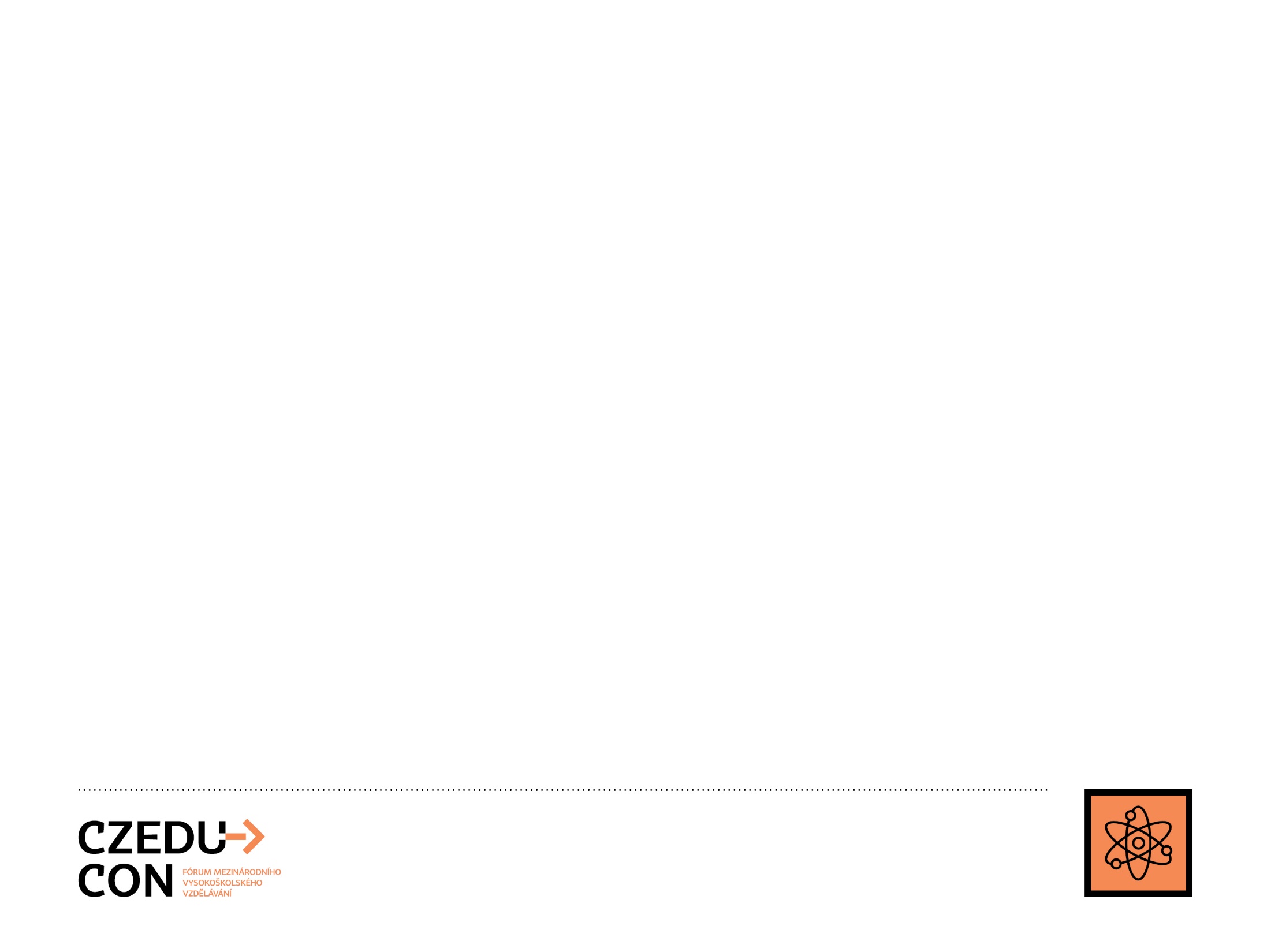 NADPIS
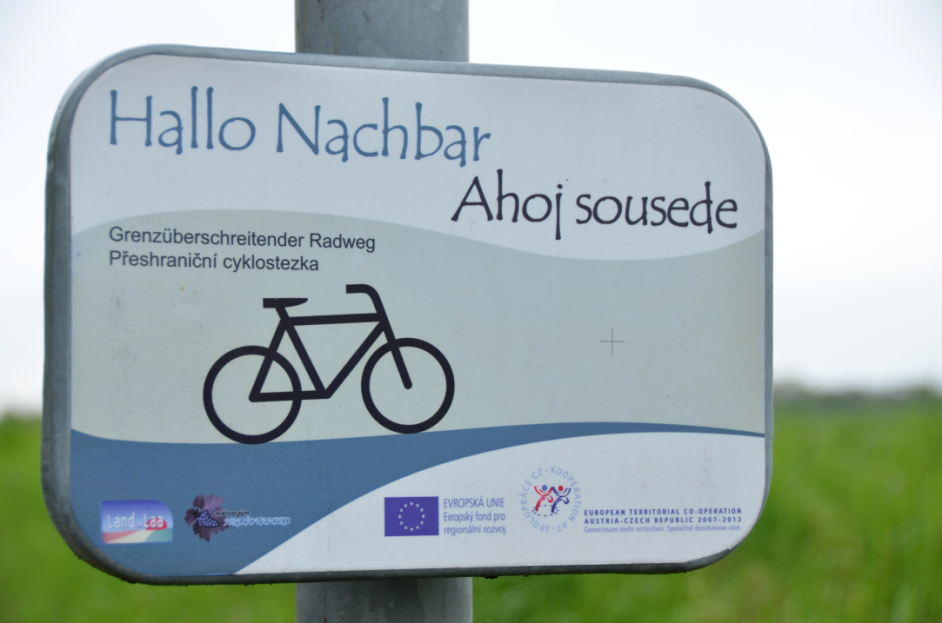 příklad přeshraniční spolupráce
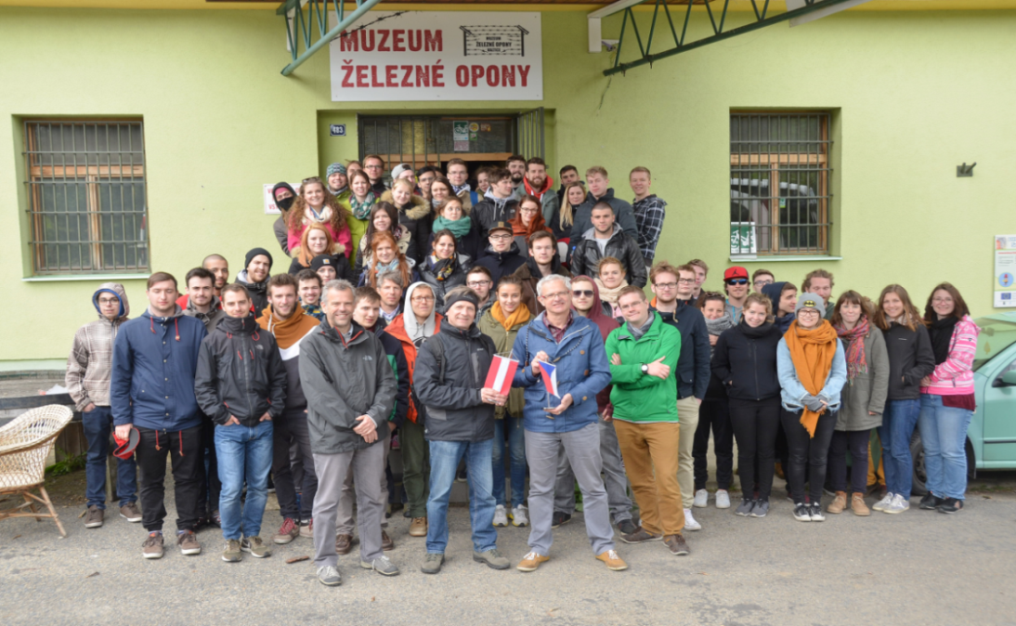 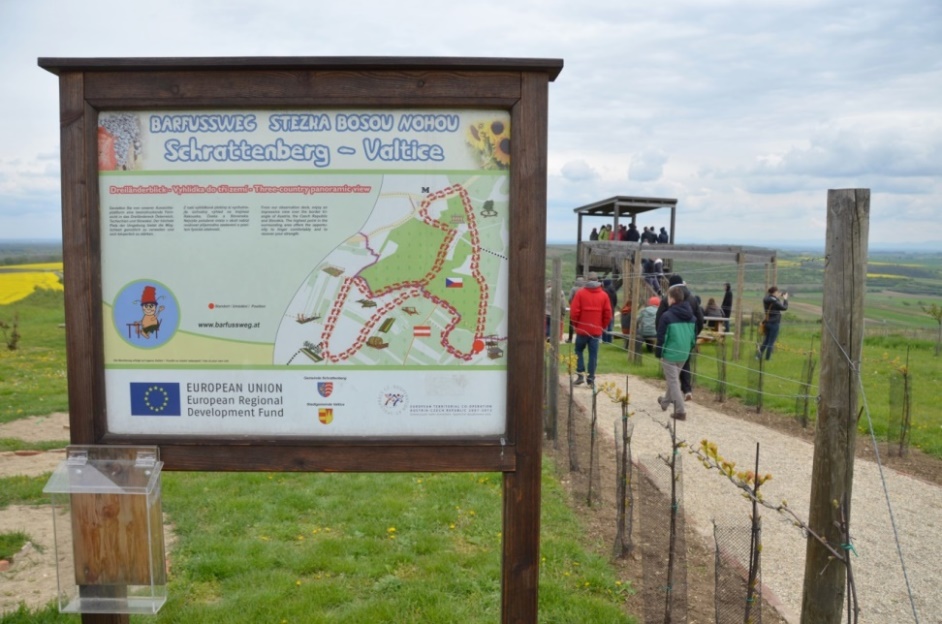 Muzeum železné opony Valtice
ze Stezky bosou nohou – 
vyhlídka do tří zemí
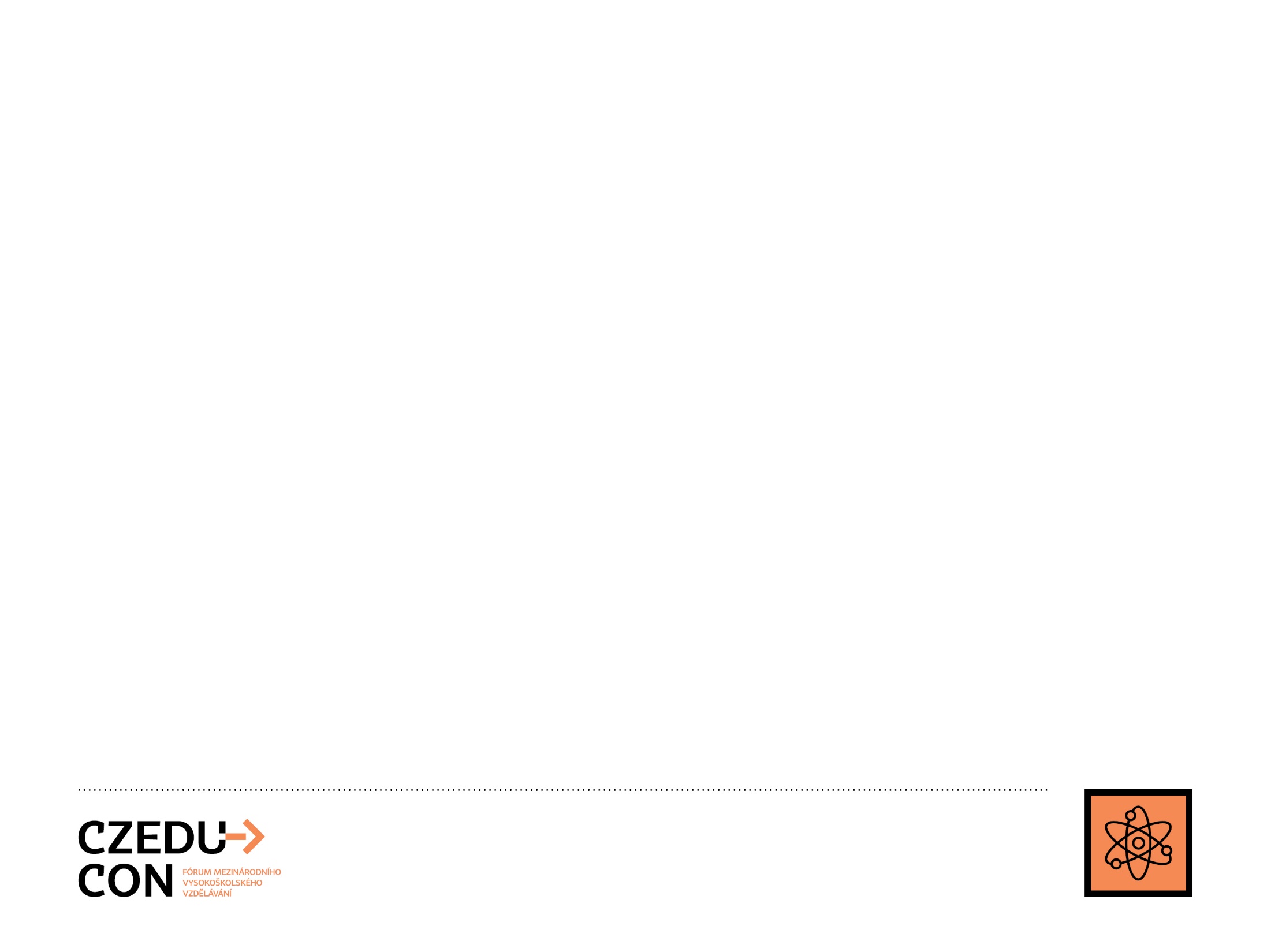 Poznatky z rozhovorů se starosty / 1
kooperace a komunikace:
v zásadě dobrá, závislá na znalosti jazyka (němčiny) a osobním angažmá aktivních obyvatel
projekty velké i malé, tvrdé (infrastruktura) i měkké, diferencováno
participace/pohled obyvatelstva:
častá setkávání při nejrůznějších příležitostech, spolupráce v zemědělství (nejen vinaři)
návrat k přirozenému stavu, ale i negativní dopady (např. doprava)
prostředky podpory:
rezervovaný přístup k využití dotací, rozpor v podpoře tvrdých a měkkých projektů, v Rakousku příznivější prostředí
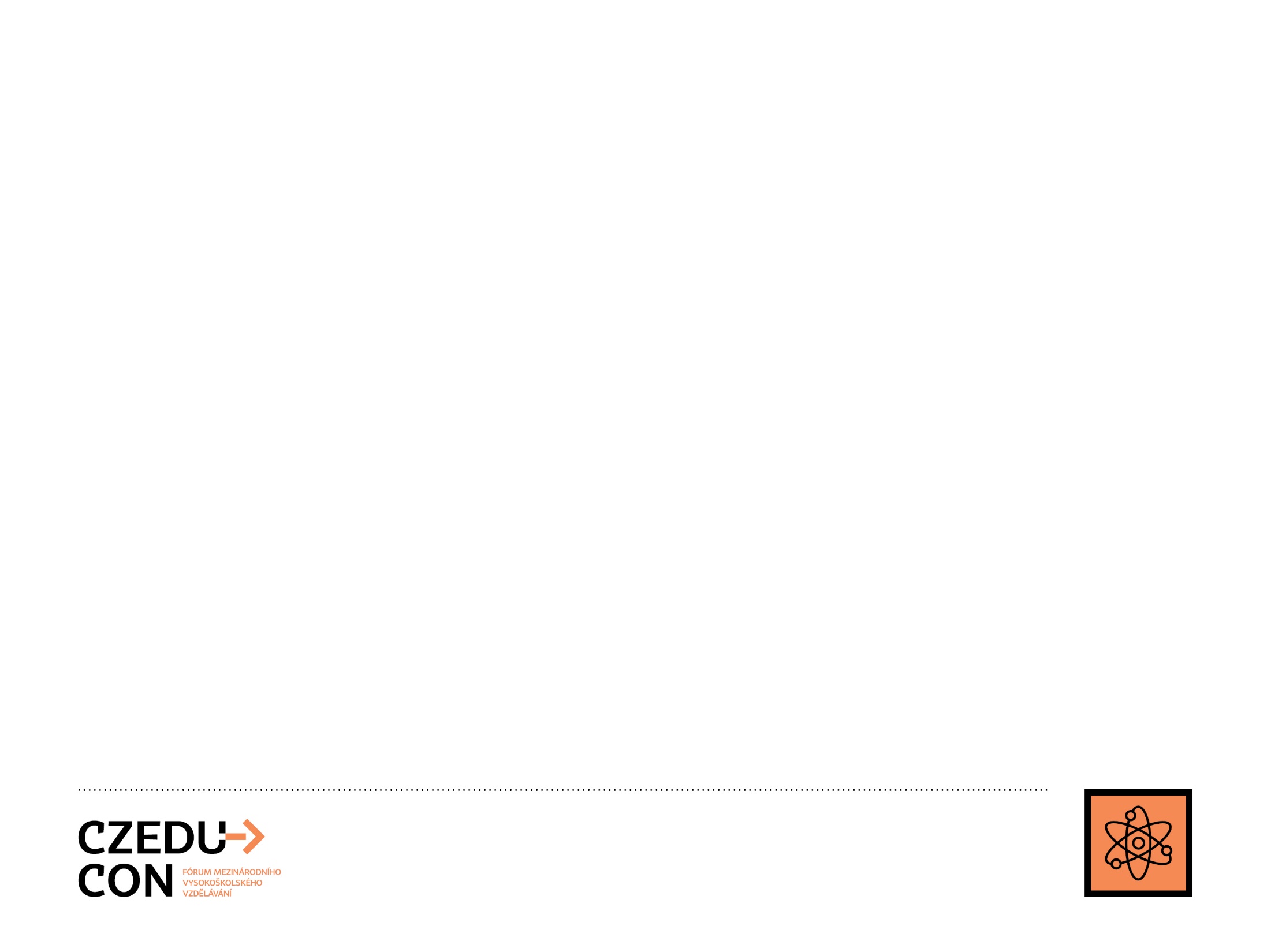 Poznatky z rozhovorů se starosty / 2
rámcové podmínky přeshraniční spolupráce: 
Euroregion Pomoraví téměř neznámý pojem, vazba na (mikro)region, slabý zájem Krajského úřadu
transformace (železná opona, EU, Schengen): 
vesměs pozitivní hodnocení, „vygumování“ hranice, pestrá škála přeshraničních aktivit
hodnocení a vyhlídky do budoucna:
dosud ne zcela využitý potenciál, víra ve vyšší intenzitu přeshraniční spolupráce, těžiště v cestovním ruchu, důraz na mládež
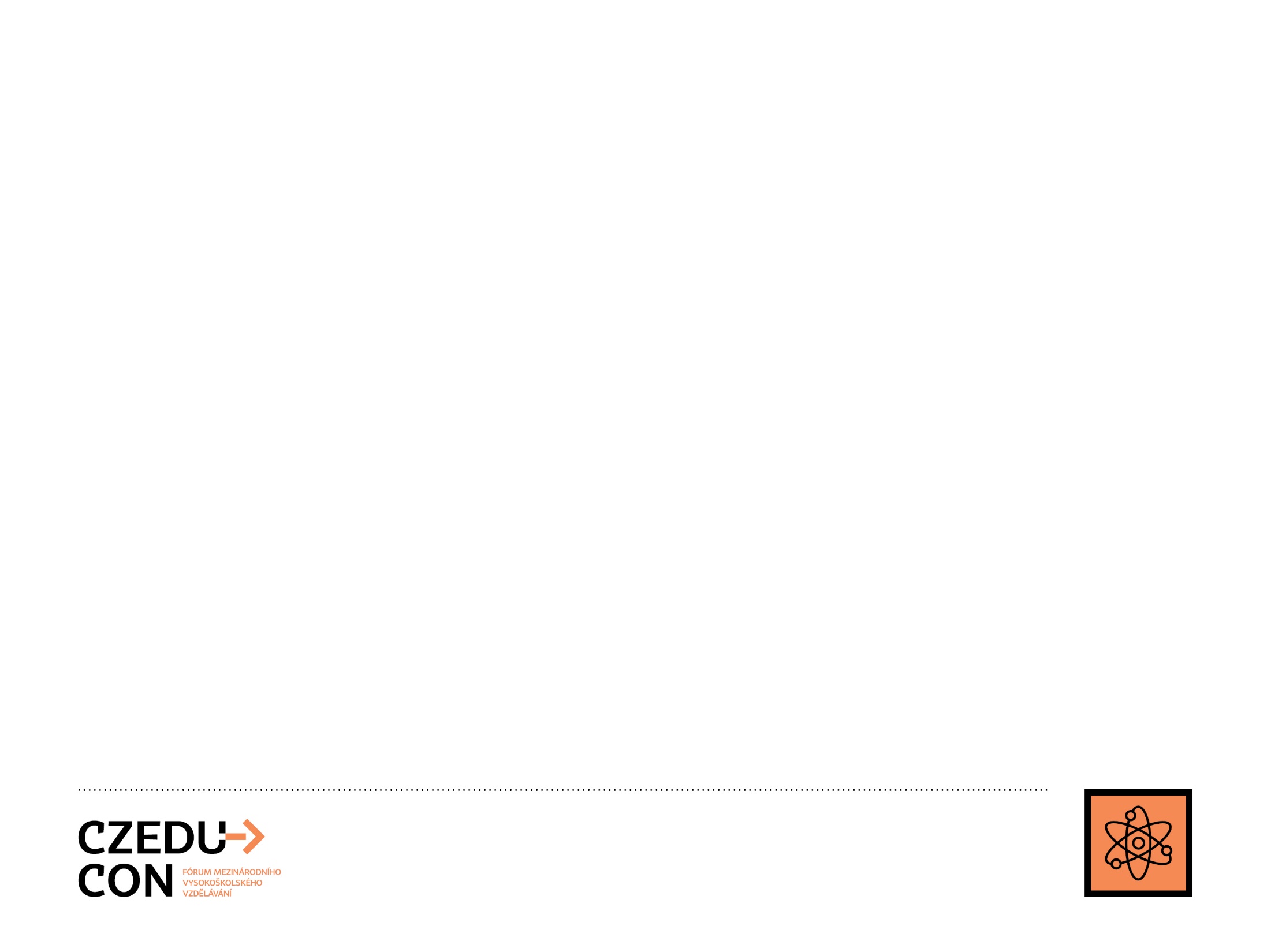 Poznatky z rozhovorů se starosty / 3
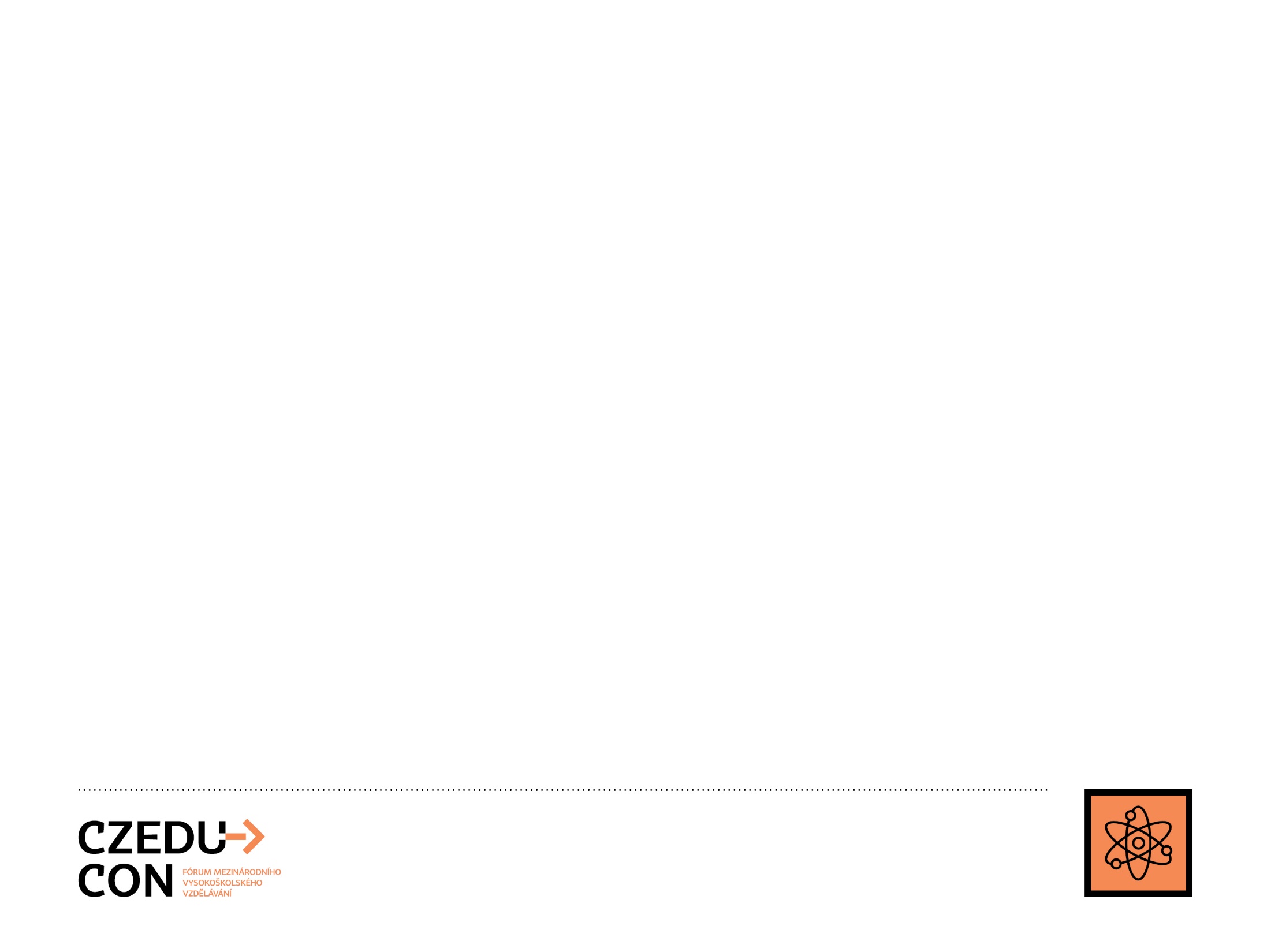 Budoucí vývoj česko-rakouského pohraničí (CZ-respondenti, otevřená otázka)
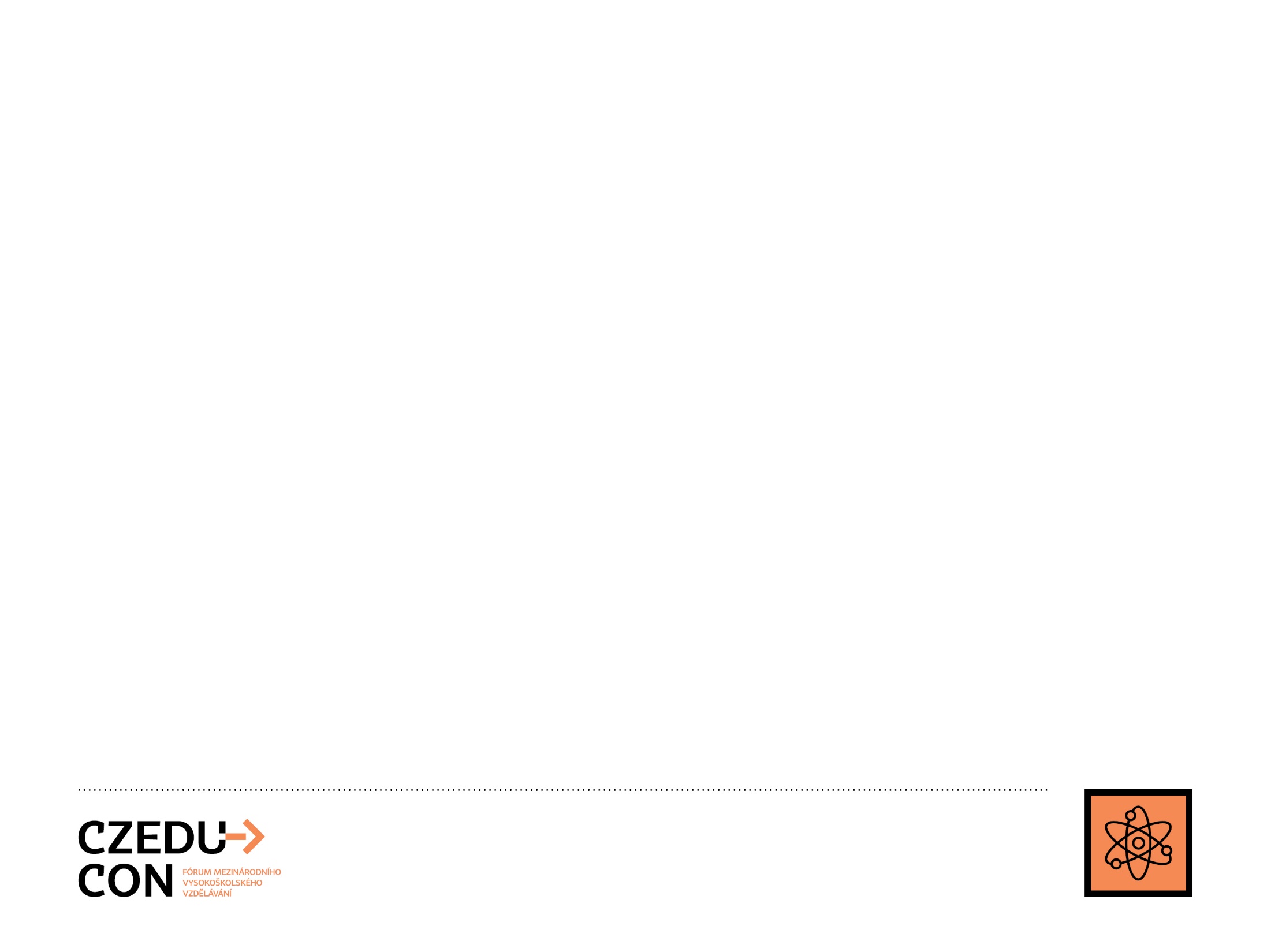 Statistika projektu TransReg
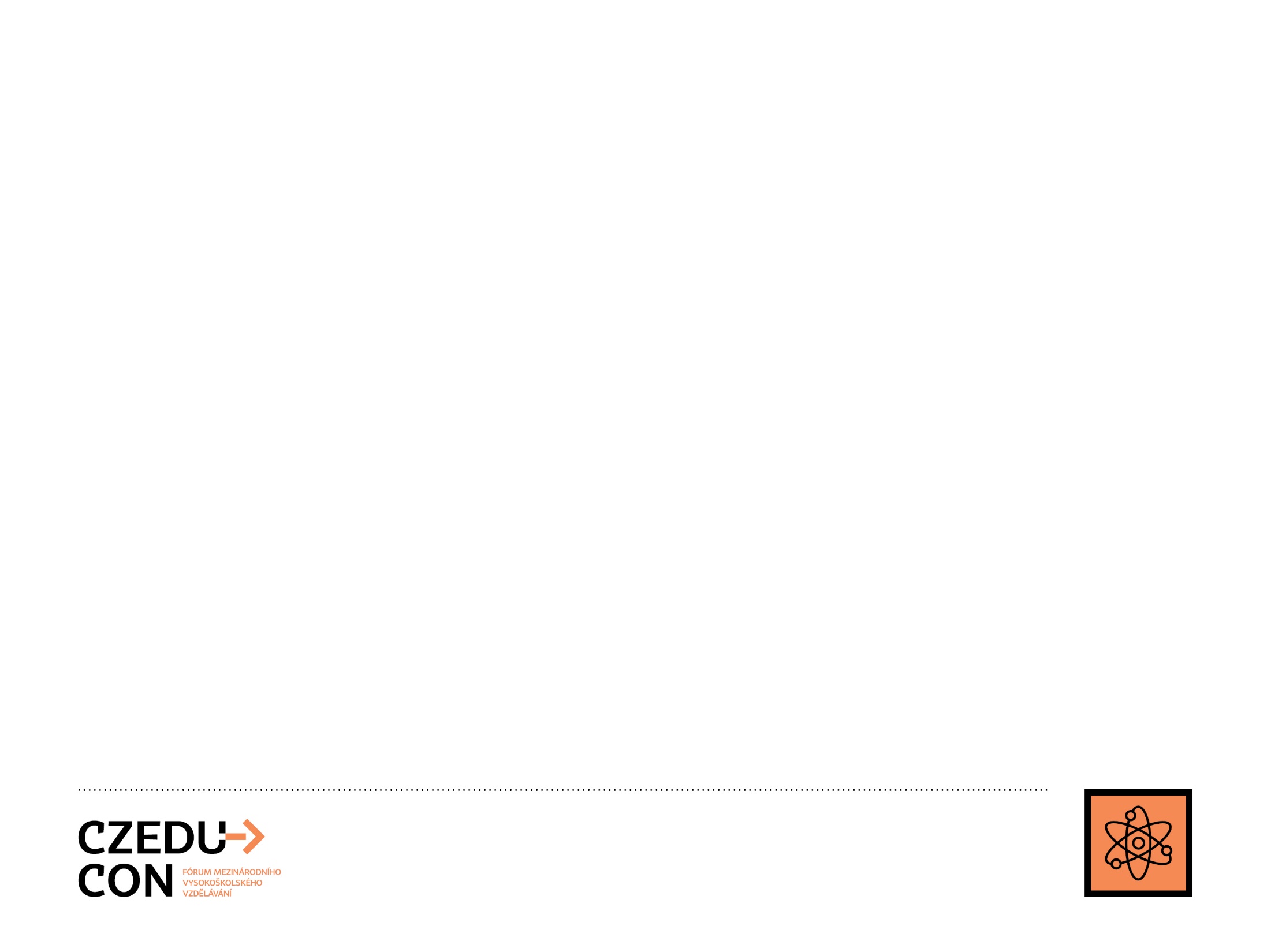 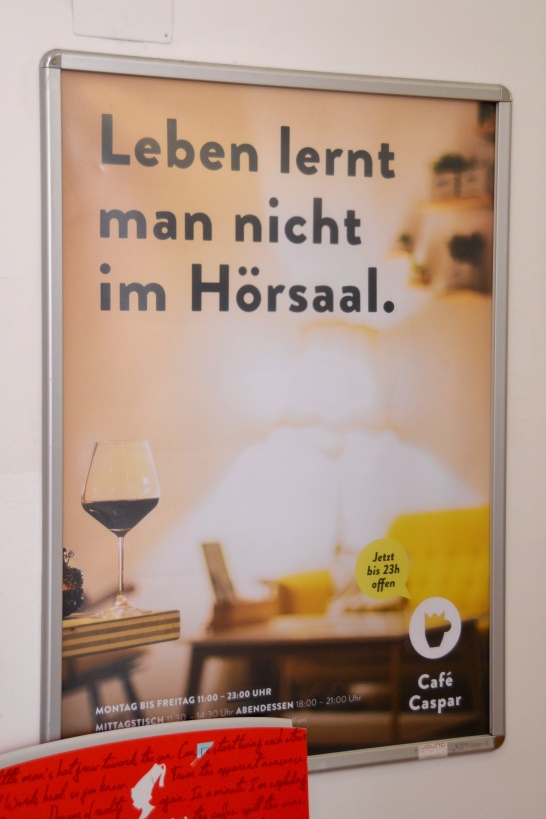 Doplňkový program
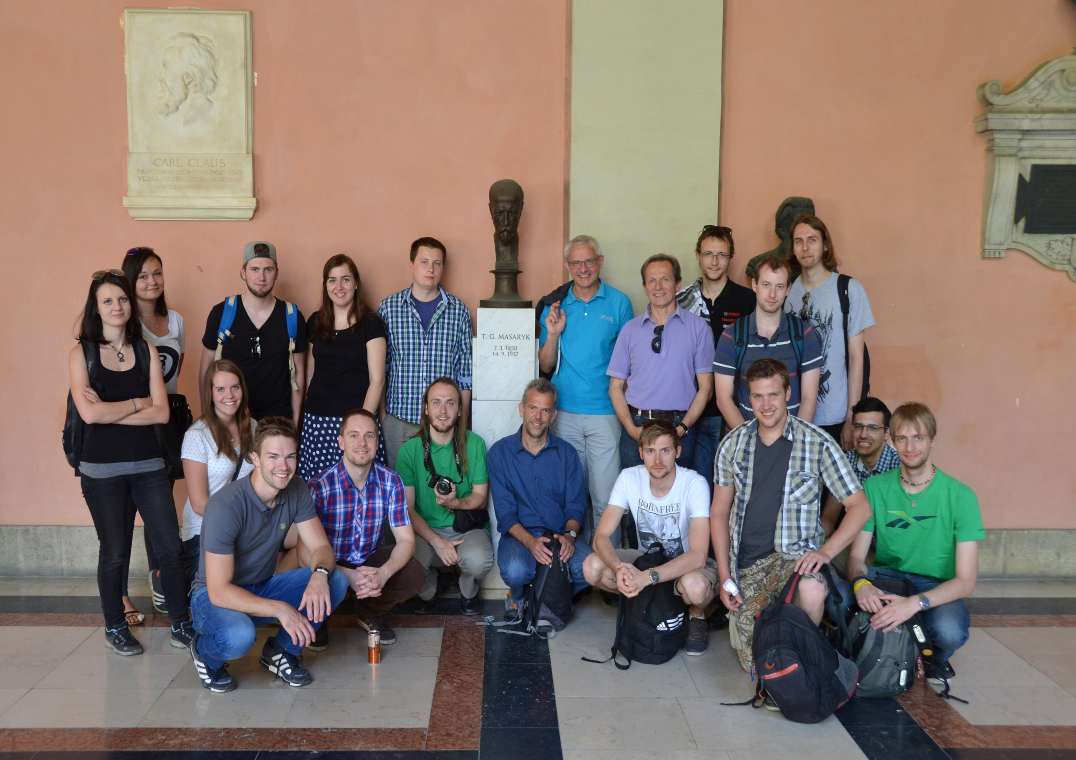 Text
Život se neučí v přednáškovém sálu
Návštěva u TGM
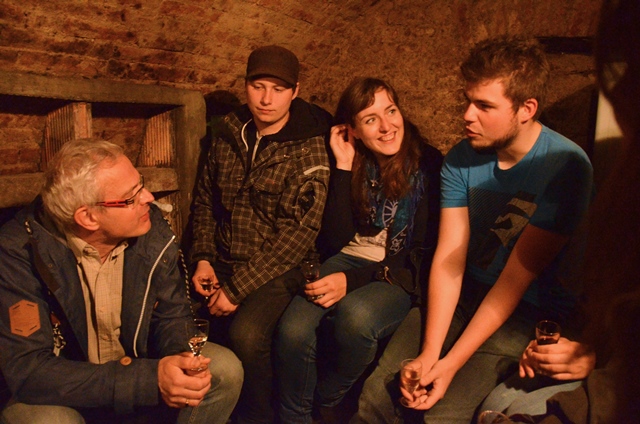 … vinného sklípku
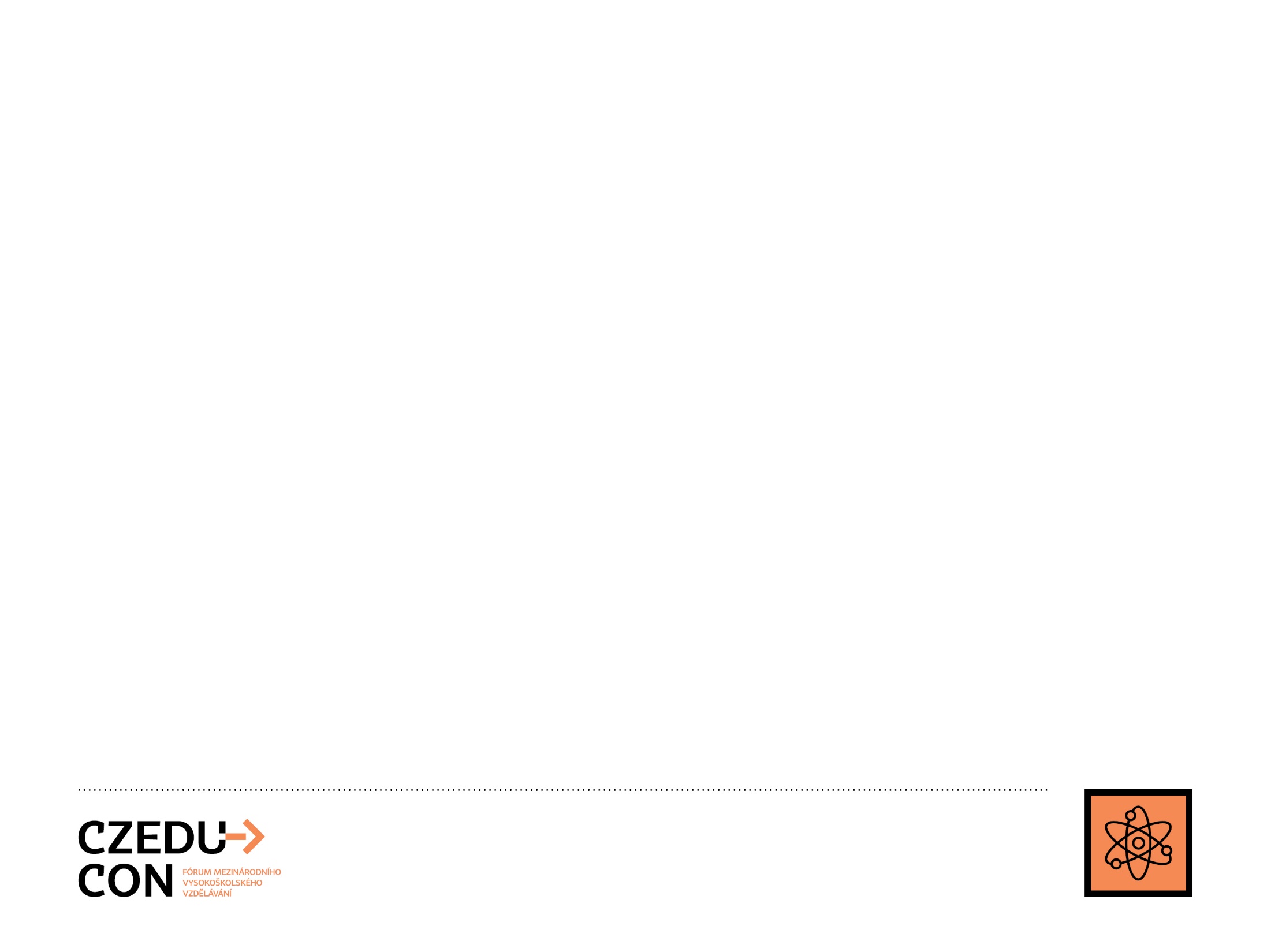 Tisková konference 16. 11. 2016, reflexe médií a výstava na PřF MU
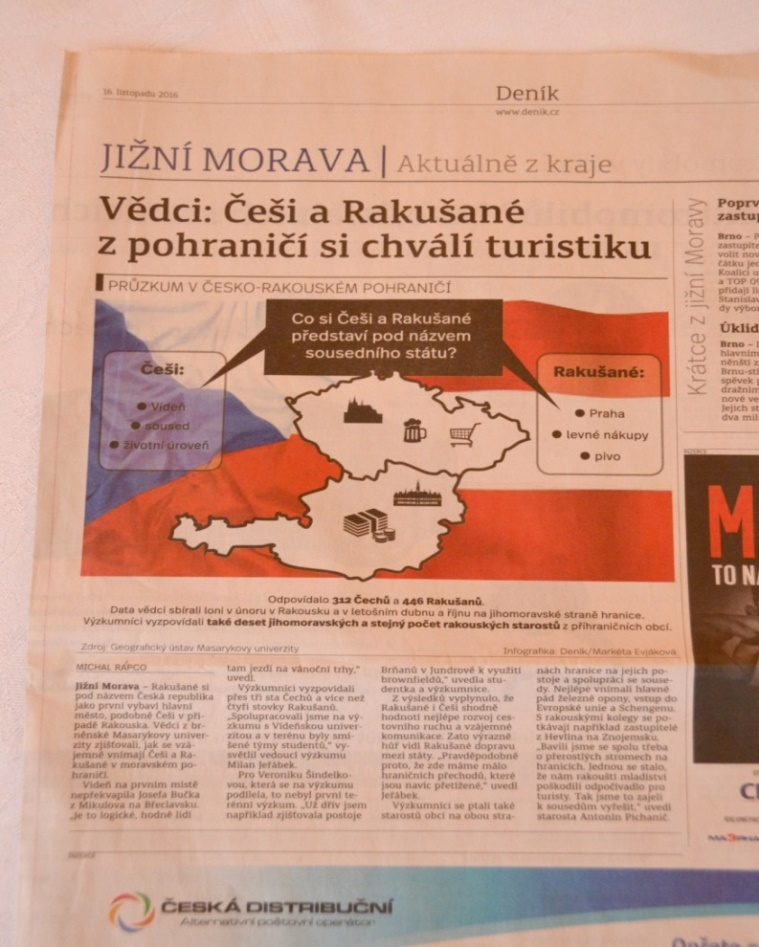 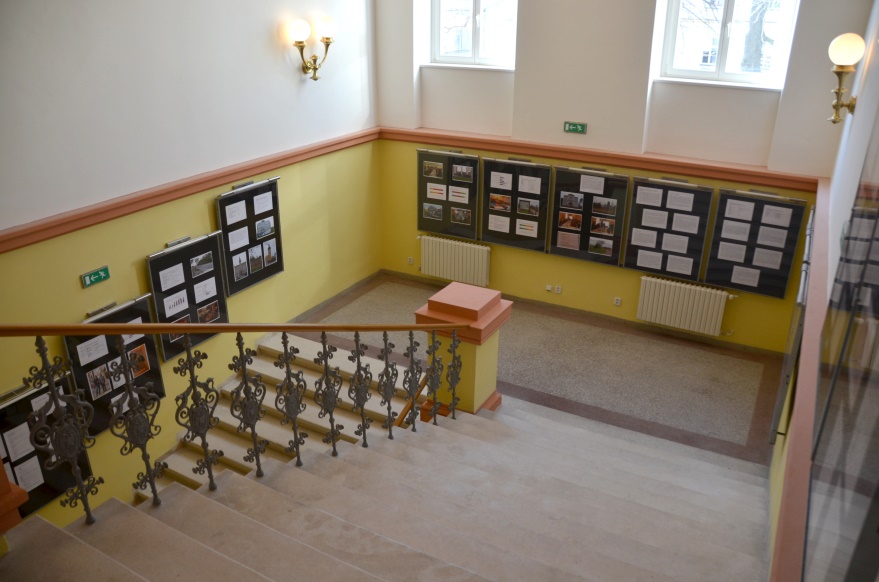 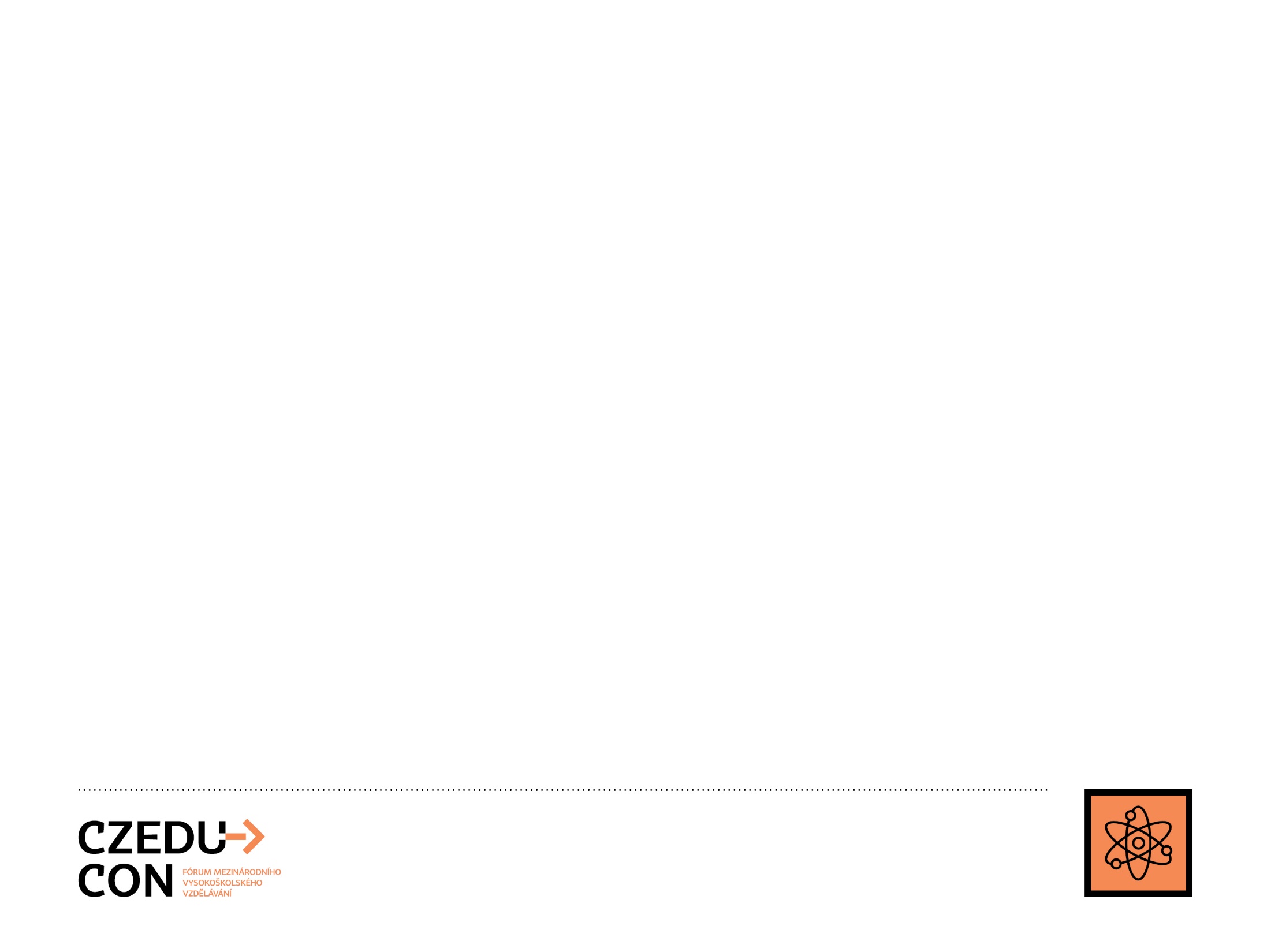 Mediální ohlasy
Tištěná média, rádio, TV a zpravodajské agentury:
ČTK: Rakušané stále Čechy vnímají jako součást východního bloku. 15. 11. 2016.
BRNĚNSKÝ DENÍK: Vědci: Češi a Rakušané z pohraničí si chválí turistiku. 16. 11. 2016.
MLADÁ FRONTA DNES: Jste chudší a vázne řeč, říkají Rakušané. 18. 11. 2016.
METRO: Rakušané si Česko spojují hlavně s levnými nákupy. 23. 11. 2016.
Internetová média: 
IDNES.CZ: Na víno i Brno Rakušané v průzkumu zapomněli. Jezdí za pivem a nákupy. 18. 11. 2016. 
TÝDEN.CZ: Nic se nezměnilo. Čechy berou jako součást východního bloku. 16. 11. 2016.  
DENÍK.CZ: Vědci z Brna: Češi a Rakušané z pohraničí si chválí turistiku. 19. 11. 2016. 
ONLINE.MUNI.CZ: Levné nákupy a pivo. Výzkum ukázal, jak Rakušané vidí Čechy. 15. 11. 
GLOBE24.CZ: Češi jsou chudí, patří do Východního bloku, zní z Rakouska. 15. 11. 2016. 
EUROZPRÁVY.CZ: Češi? Stále patří do východního bloku, jsou chudší, říká většina Rakušanů. 15. 11. 2016.
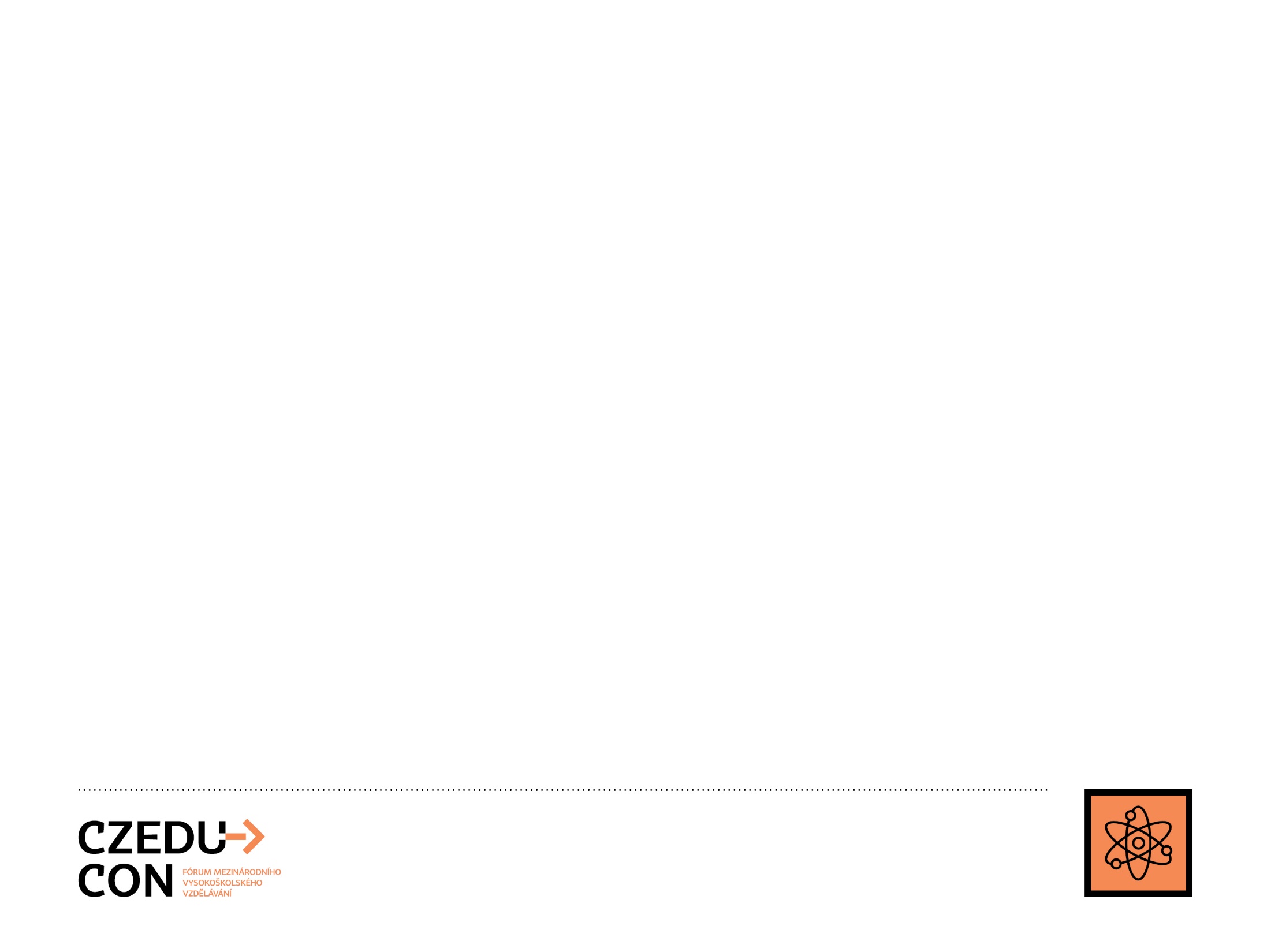 Publikační aktivity JEŘÁBEK, M., M. HEINTEL a N. WEIXLBAUMER.
CZ-AT: Hranice - spolupráce - partnerství na příkladu změn v ekonomice, vědě a každodenní kultuře. Brno: MINO Ústí nad Labem, 2018. 208 s. ISBN 978-80-87889-09-1.
Programmatik grenzüberschreitender Zusammenarbeit und hochschuldidaktische Handlungsfelder im österreichisch-tschechischen Grenzraum: eine Projektreflexion. In M. Heintel, R. Musil, N. Weixlbaumer. Grenzen / Theoretische, konzeptionelle und praxisbezogene Fragestellungen zu Grenzen und deren Überschreitungen. Wiesbaden: Springer VS, 2018. s. 419-443, 25 s. RaumFragen: Stadt - Region - Landschaft. ISBN 978-3-658-18432-2. 

Transformace pohraničí na příkladu jihomoravského-dolnorakouského regionu. Ústí nad Labem, 2017. 31 s. ISBN 978-80-87889-06-0.
Transformation des Grenzraumes am Beispiel einer niederösterreichisch-südmährischen Region. Ústí nad Labem, 2017. 31 s. ISBN 978-80-87889-07-7.
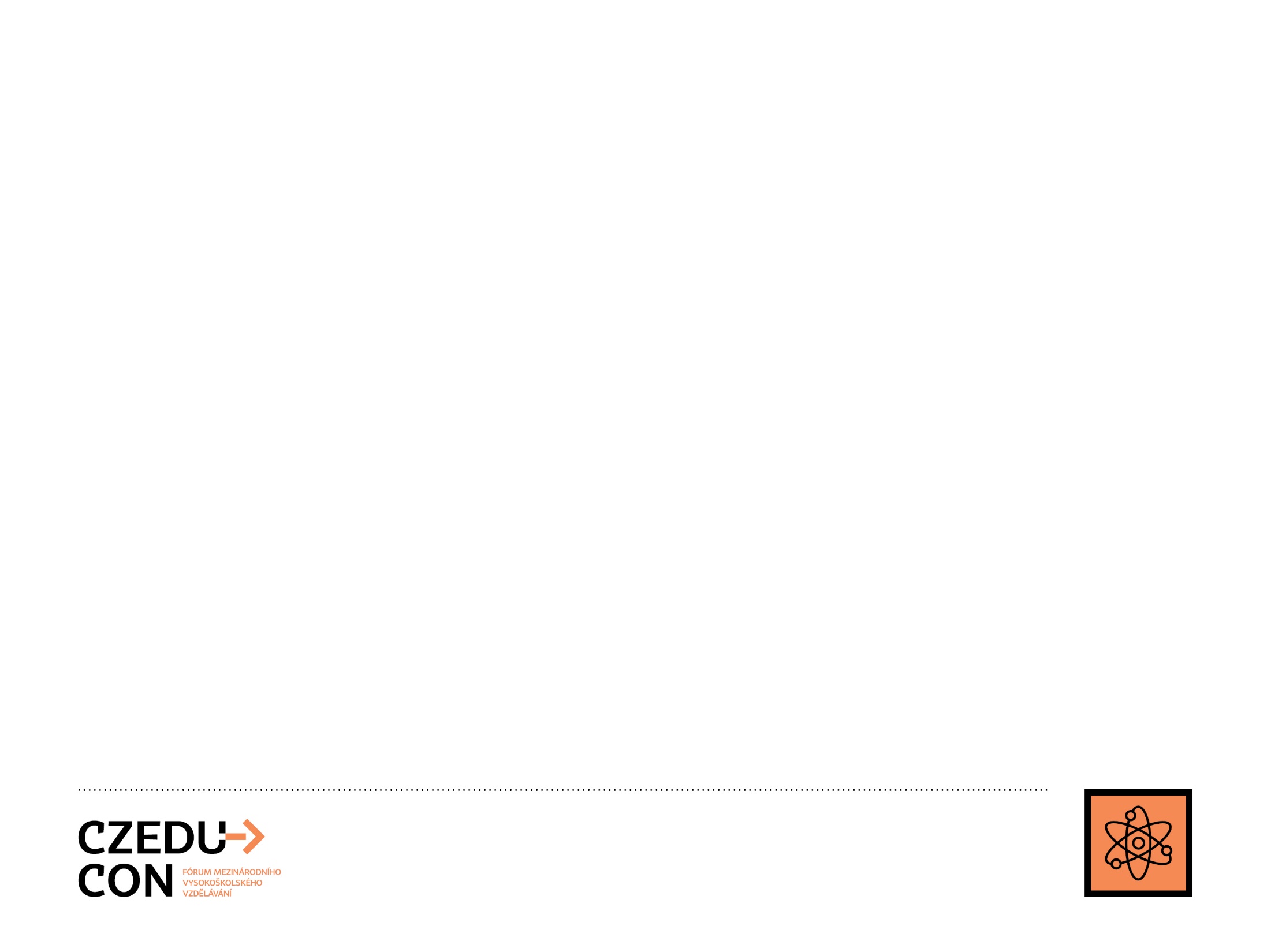 Shrnutí a perspektiva
Solidní úroveň dosavadní spolupráce, přesto rezervy pro rozšíření/prohloubení v obecném smyslu i konkrétně GÚ resp. akademická pracoviště
Zřejmá vazba na internacionalizaci studia, vedle angličtiny význam jazyka sousedního státu (území) jako dorozumívacího prostředku
Poznání společného přeshraničního regionu a možnosti, opatření či doporučení ke zvýšení jeho konkurenceschopnosti
Vedle výzkumného přínosu využití poznatků v praxi při usměrňování regionálního rozvoje příslušnými orgány a institucemi
Význam osobních mezilidských kontaktů (studenti, pedagogové, experti) jako součást utváření přeshraničního společenství
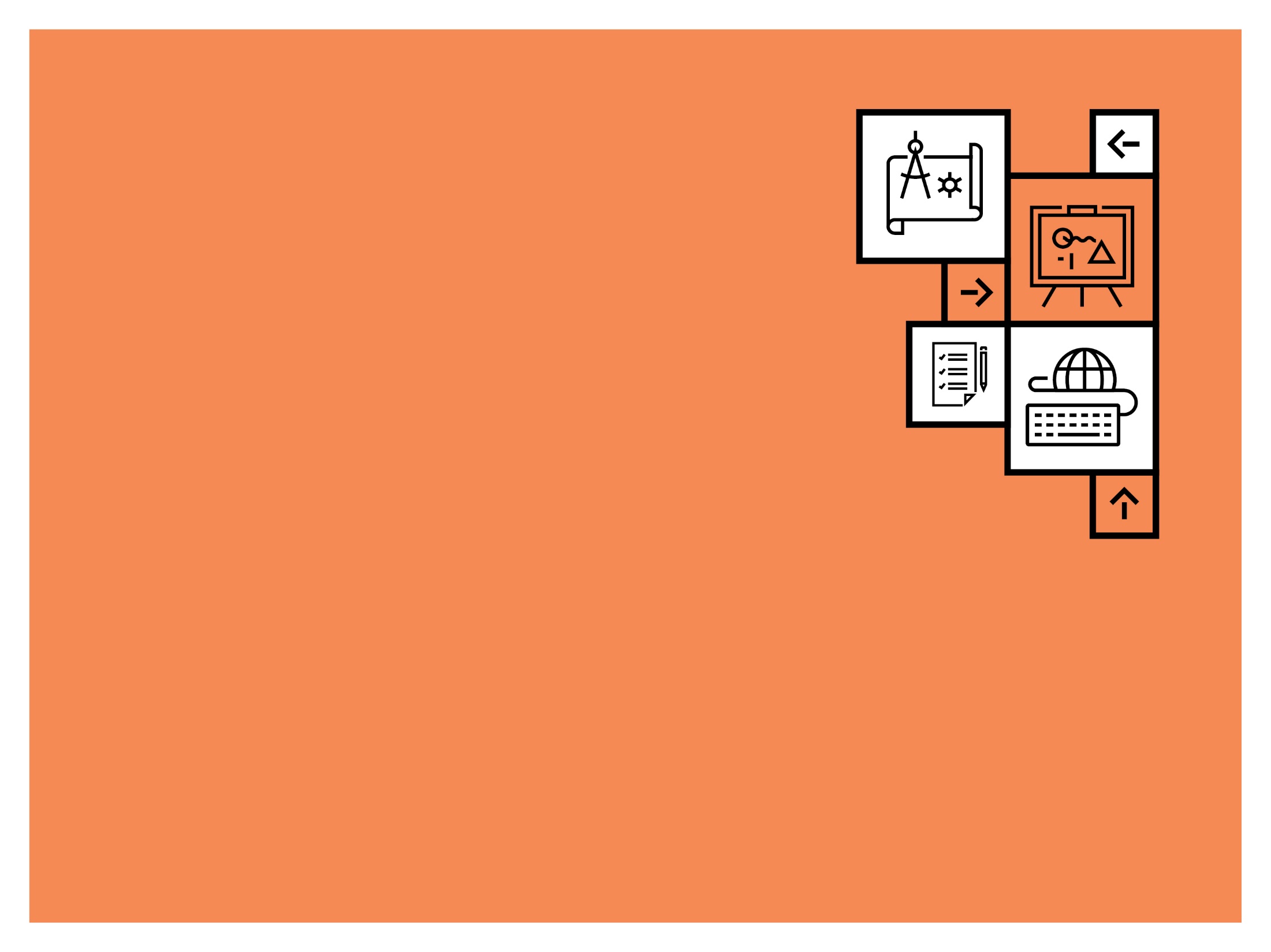 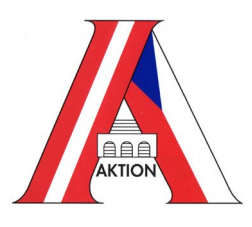 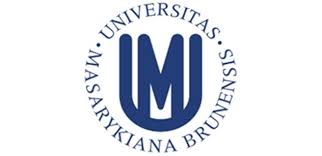 Česko-rakouské poznáváníprostřednictvím projektů programu AKTION ČR-Rakousko
Děkuji Vám za pozornost!
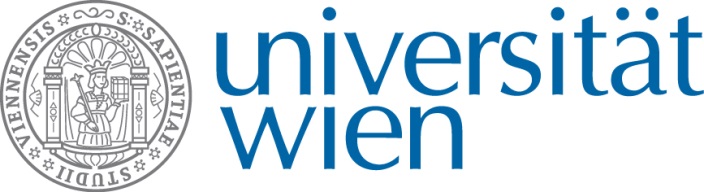 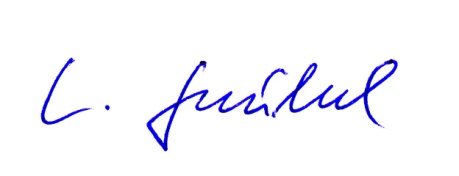 jerabek@sci.muni.cz